The Mad Hedge Fund Trader“The Perfect Yearend Storm”
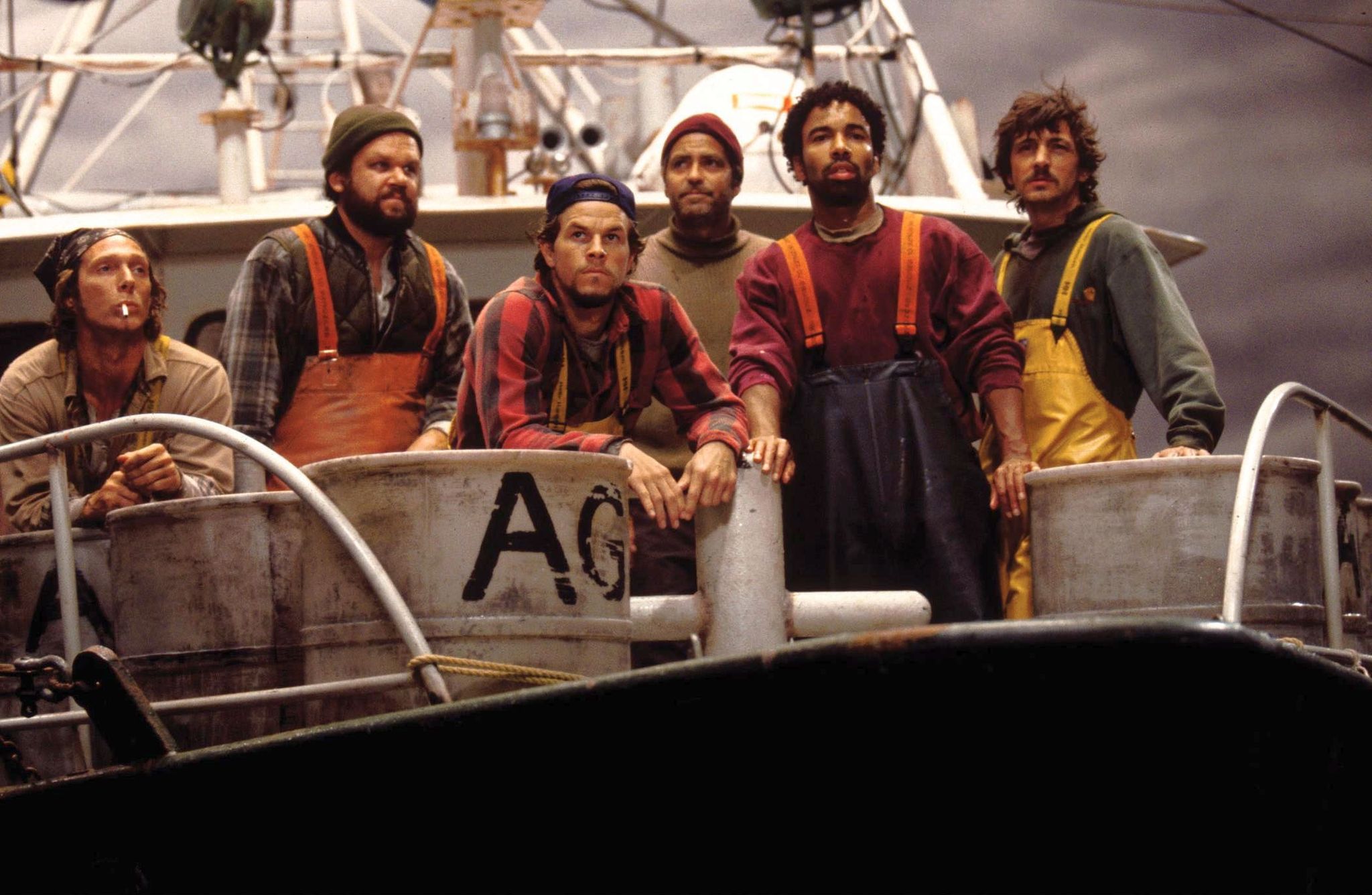 With John ThomasSilicon Valley, CA, November 17, 2021www.madhedgefundtrader.com
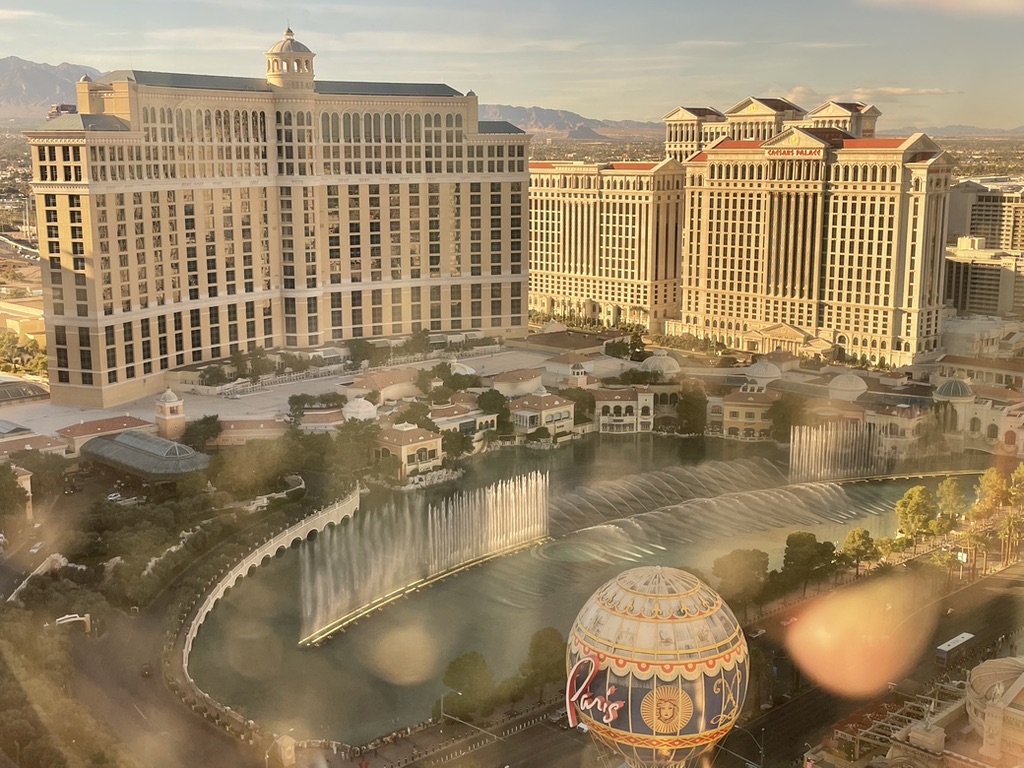 Trade Alert PerformanceNew All Time Highs!32 consecutive profitable trade alerts-93.5% success rate in 2021-ony 7 losers
*January   10.21% MTD          *July  +0.61% Final*February   +13.28% Final         *August +9.36% Final*March     +20.60% Final        *September 1.03% Final*April       +15.67% Final         *October +8.91% MTD*May        +8.13%   Final         *November +5.98% Final*June        +0.71% Final         *December +10.20% Final*2021 Year to Date +94.53%compared to +17.9% for the Dow Average*+517.08% since inception, a new all time high*Average annualized return of 43.26% for 12 years, new all time high
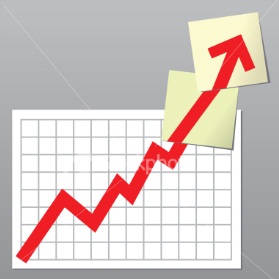 Portfolio Review100% invested in financials, 10% tech, 10% short bonds in a low volatility Long Term Bull Market
Expiration Value101.68%
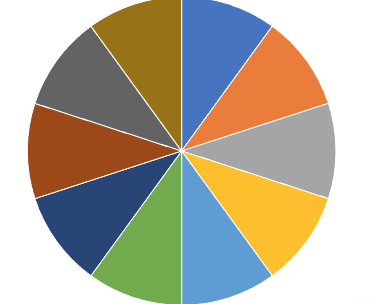 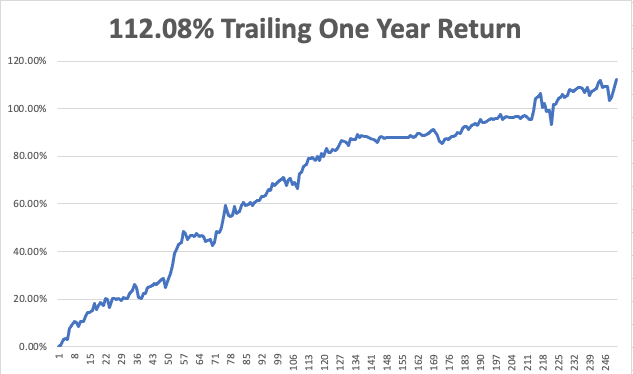 GTD 12 Year Daily Audited Performance
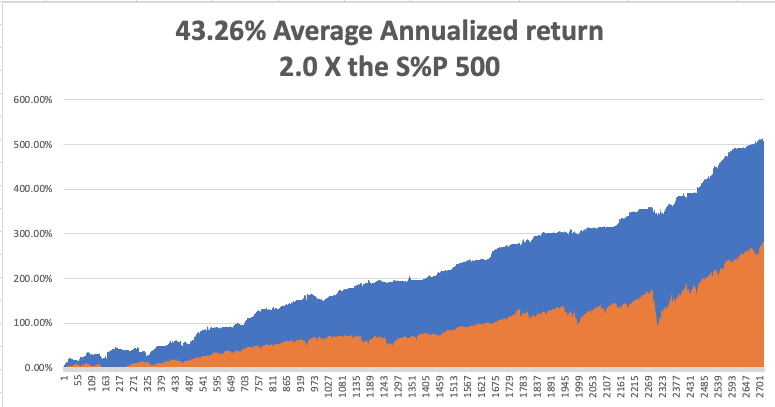 The Method to My MadnessThe Roaring Twenties are Here
*The yearend rally promised by blowout tech and financial earnings has delivered a monster yearend rally*It could run for two more months, or four in an extreme case*$1.2 trillion in new money is now hitting the economy*US government debt now at $30 trillion is crushing the bond market*Delta is in free fall, boosting the economy from a 2% growth rate back to 6% or more*Medium term, both sides of the barbell are working*Bitcoin maintains highs off the back of massive institutional cash flows*VIX at $16 shows risk is low*First Fed interest rate hike in 5 years has been moved up to June
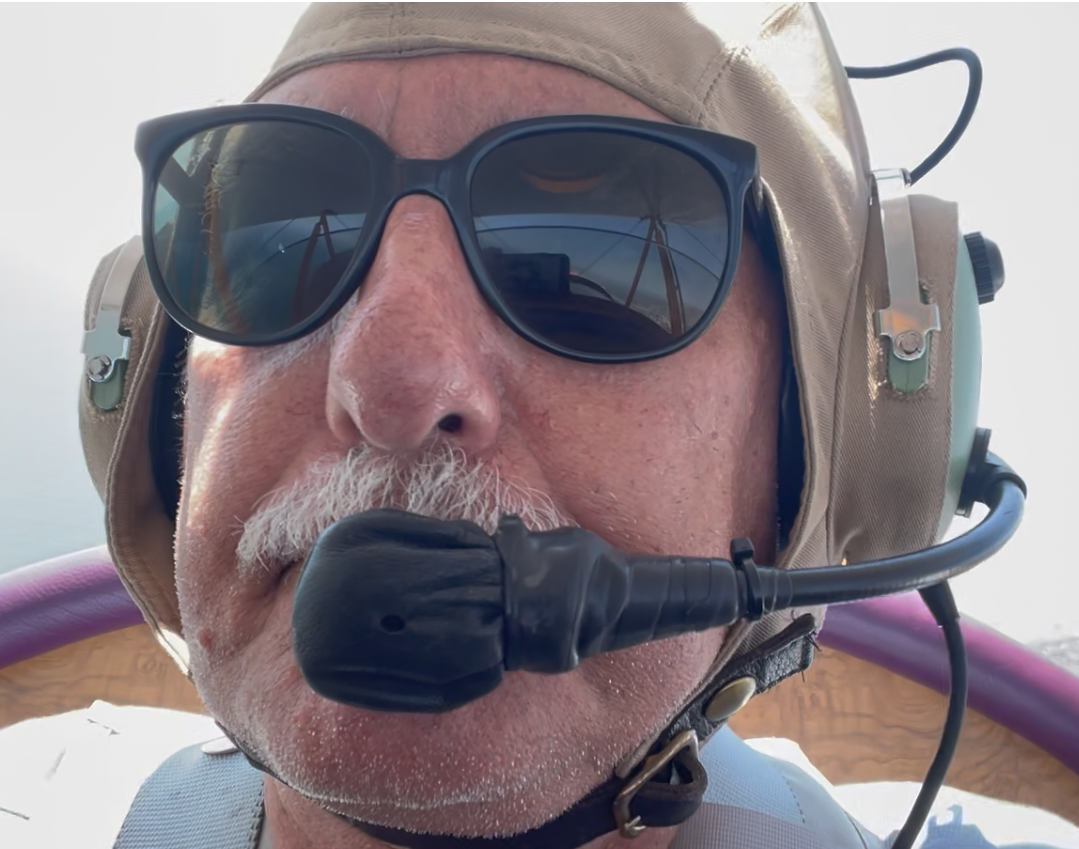 Corona Update – The peak is In
*The US Reopens, provided you have two covid shots and a test within the last three days. *California inoculates 1 million kids in the first week*80% of the US population has covid antibodies, and 90% in San Francisco*No deaths from delta variant report among those vaccinated*Best immunity is from getting covid, then getting vaccinated*US cases top 46 million, deaths topping 765,000 and deaths areback down to 1,000 a day
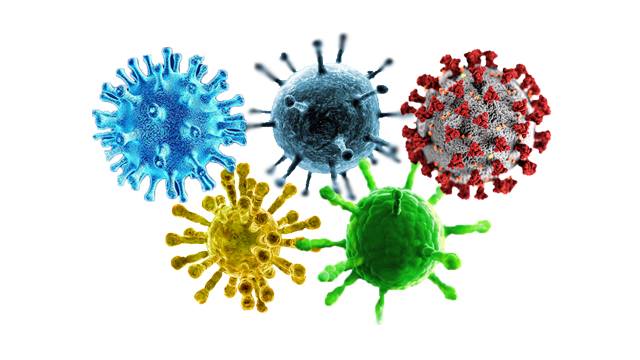 Bump on the Way to Zero
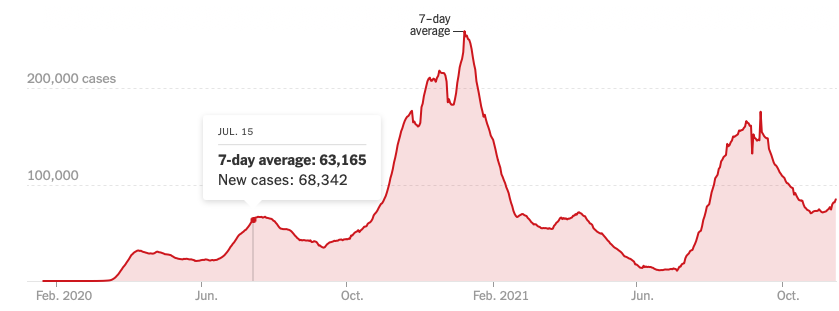 January 20 Infection Rate
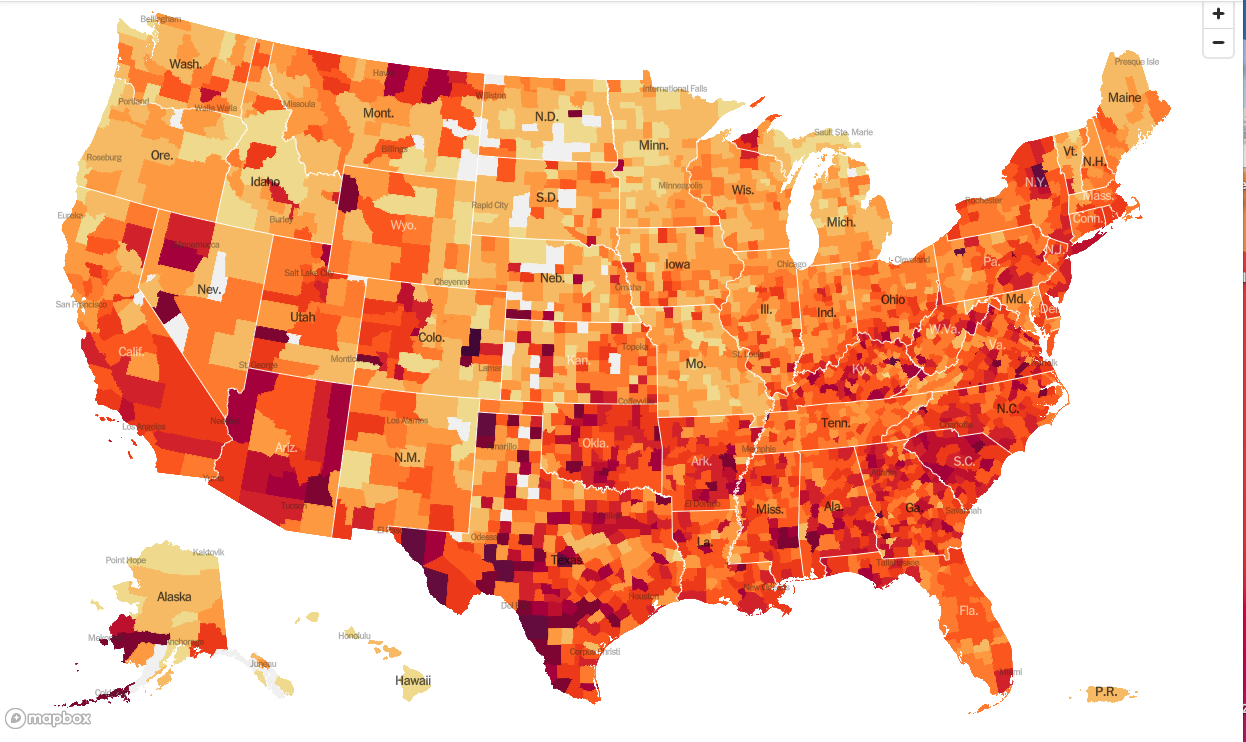 November 17 Infection Rate
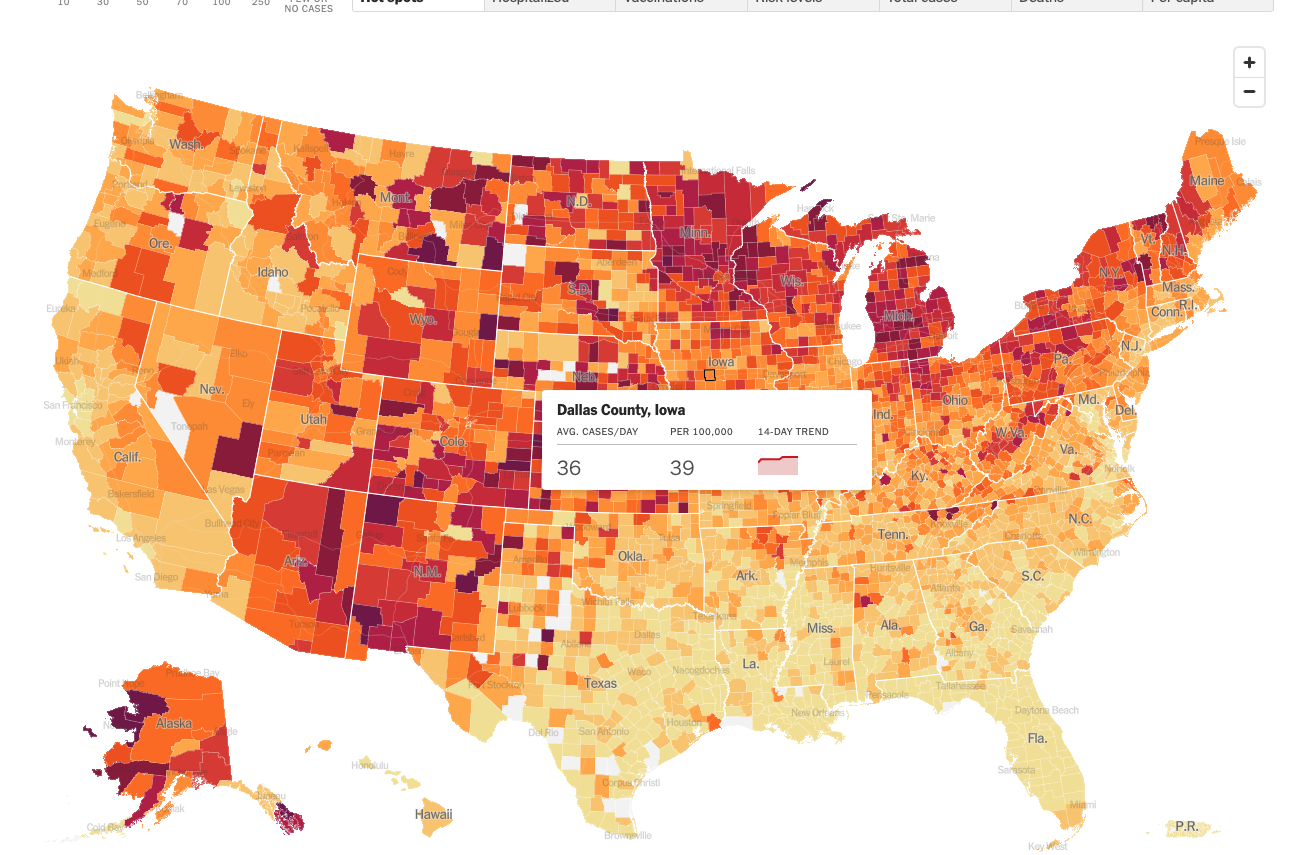 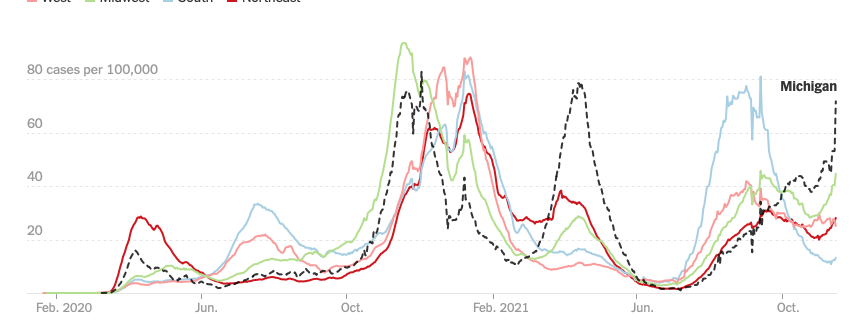 The Global Economy – Reviving
*The $1.2 Trillion Infrastructure Budget Passes, adding another 6% in GDP growth for the next two years *Inflation Soars with a Red Hot 6.2% CPI Print in October, the highest in 31 years *ADP Soars, with private companies adding 571,000 jobs in October *ISM Services Rocket in October from an expected 62.0 to 66.7 *Nonfarm Payroll Report Explodes to the Upside at 531,000  in October*Producer Prices Soar, up an eye popping 8.1%, matching record highs 11 years ago. *An American Baby Boom is Coming, with sales of pregnancy tests through the roof.Be long stocks in 2042
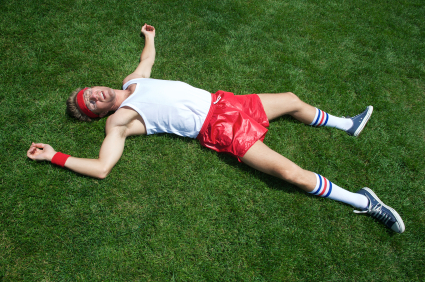 The Mad Hedge Profit PredictorMarket Timing Index – Moving to the HighsAn artificial intelligence driven algorithm that analyzes 30 differenteconomic, technical, and momentum driven indicators
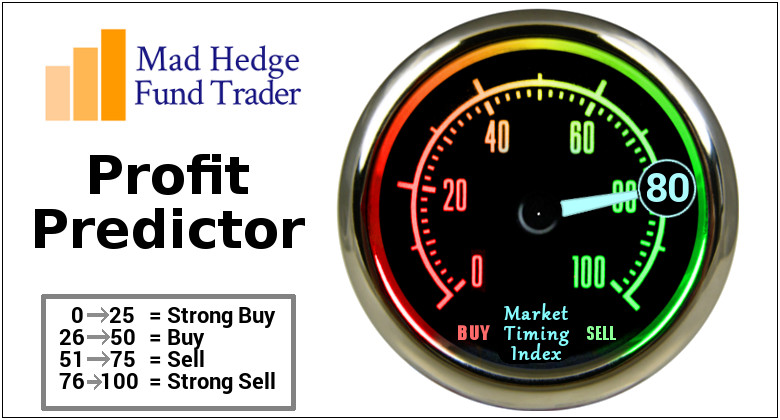 The Mad Hedge Profit PredictorMoving into a “SELL” Range
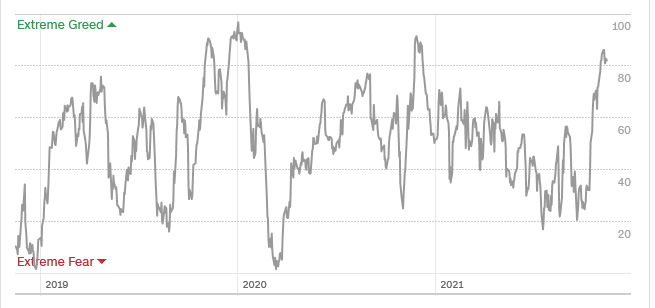 SELL
Do Nothing
BUY
Weekly Jobless Claims – New Lows 269,000 – New Post Pandemic Low
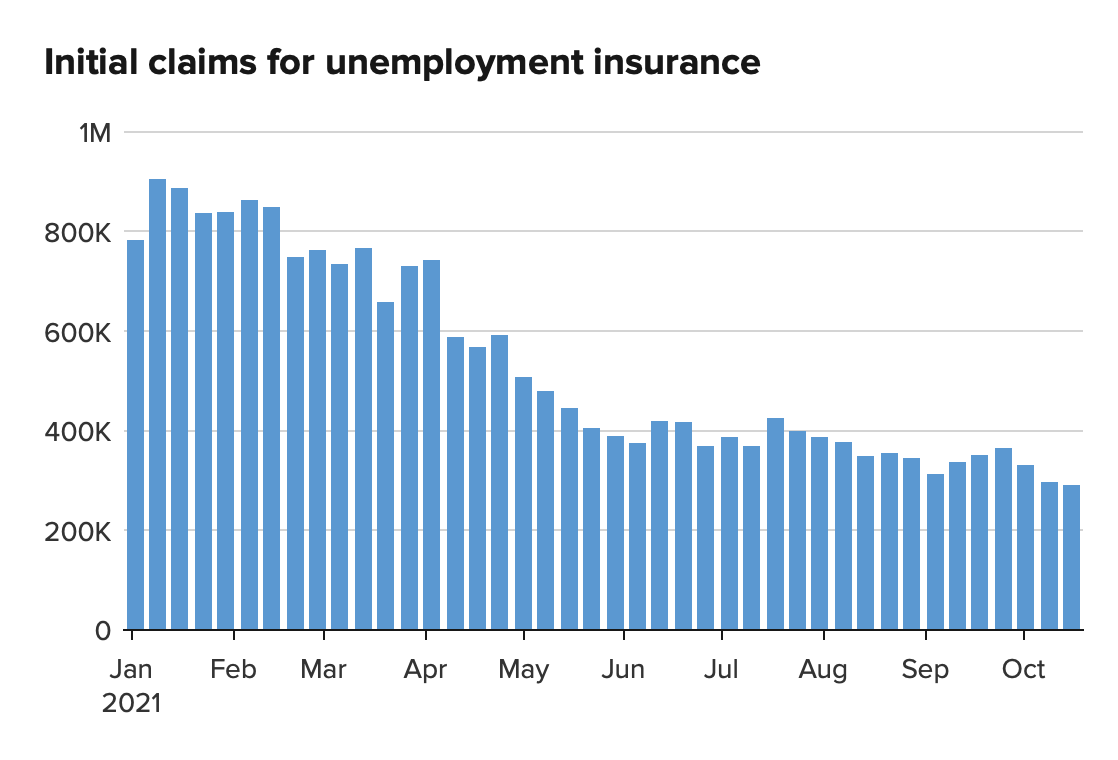 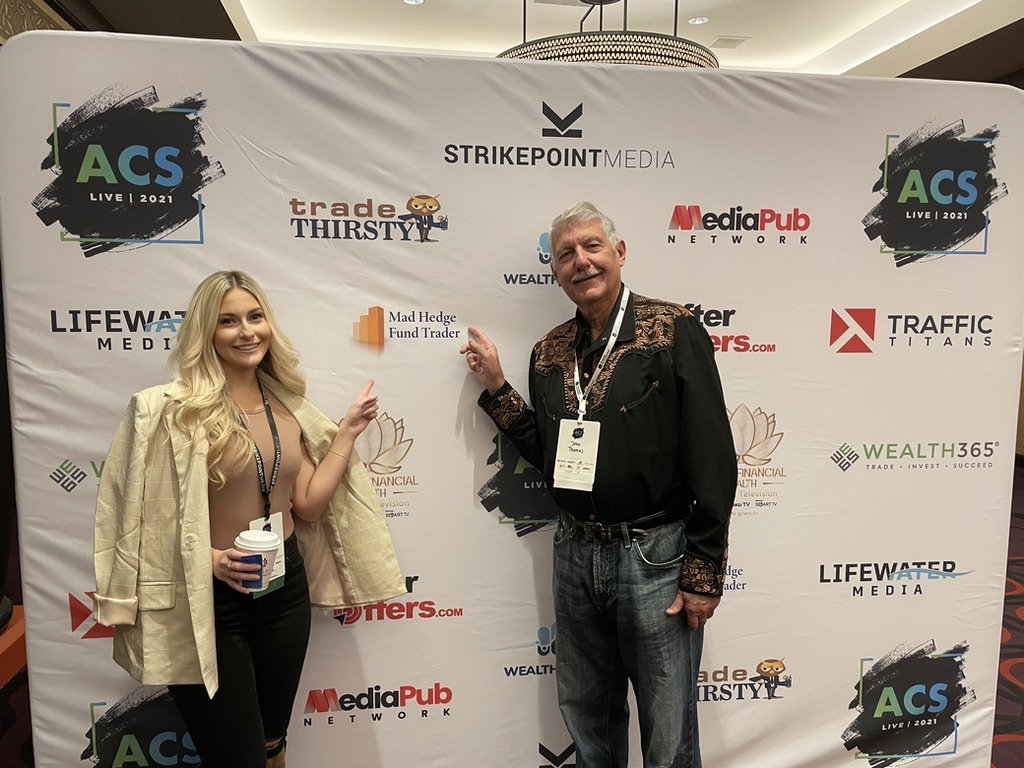 Stocks – How High Can We Go?
*The bull continues, making my 2021 yearend target of $475 within easy reach* US Stock Buy Backs Hit Record in Q3, topping a staggering $224 billion, and the best is yet to come as companies try *Stocks may melt up straight until the end of 2021 well into 2022*Financials and big tech are on fire*Those who waited for the 10% correction in September never got it and are now chasing the market in big size*Stick with the barbell strategy, we’ll keep rotating back and forth all year between tech & domestic recovery
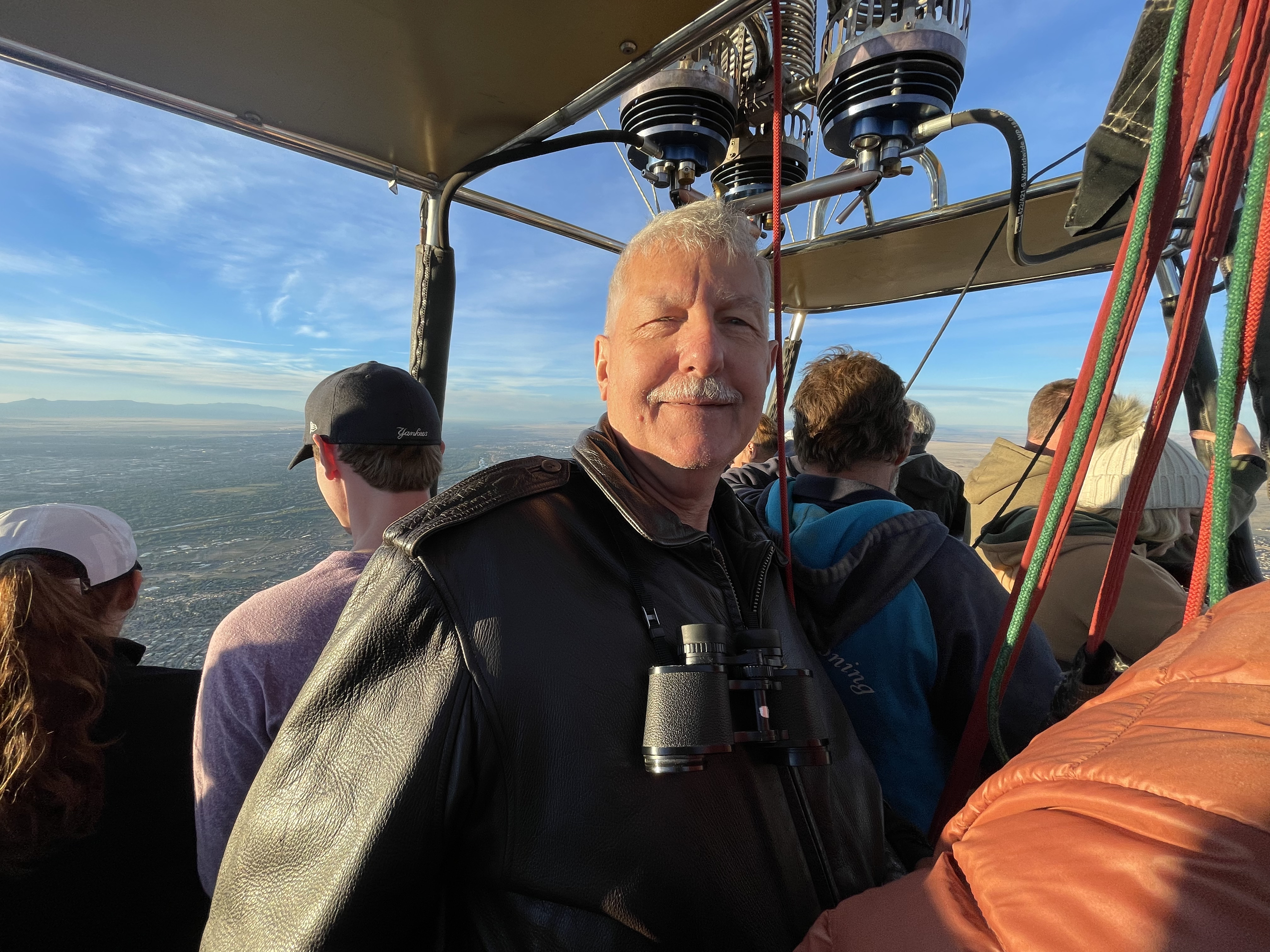 S&P 500 – Year End Melt Up!Took profits on long 10/$410-$420 bull call spreadstopped out of  long 10/$419-$429 bull call spreadtook profits on long 6/$375-$385 bull call spread
New HighsYearendTarget$475
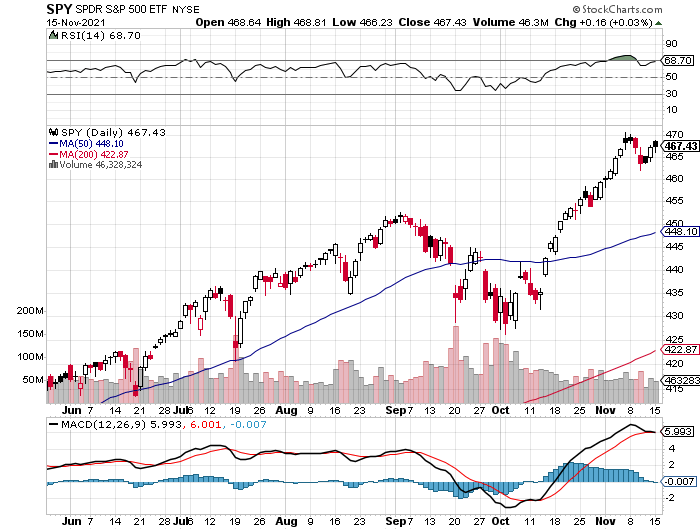 The Bottom 453
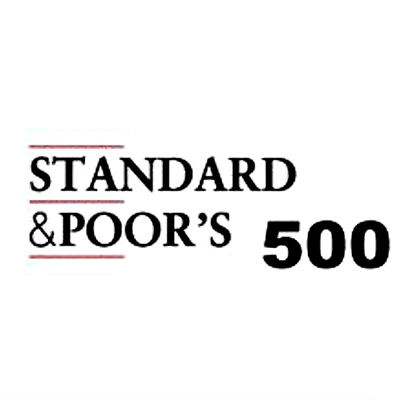 ProShares Ultra Short S&P 500 (SDS)- a great hedge for long stocks and bondslong 2X position has a hedge against longs and bond shorts
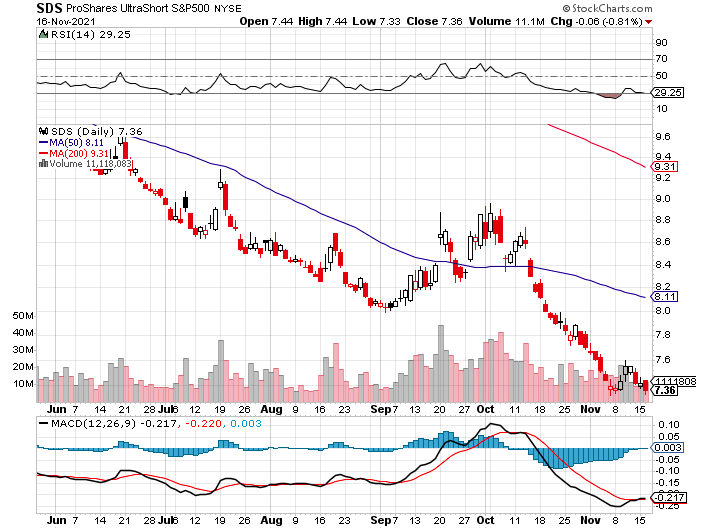 (VIX) – Dying a Slow Deathclassic summer market
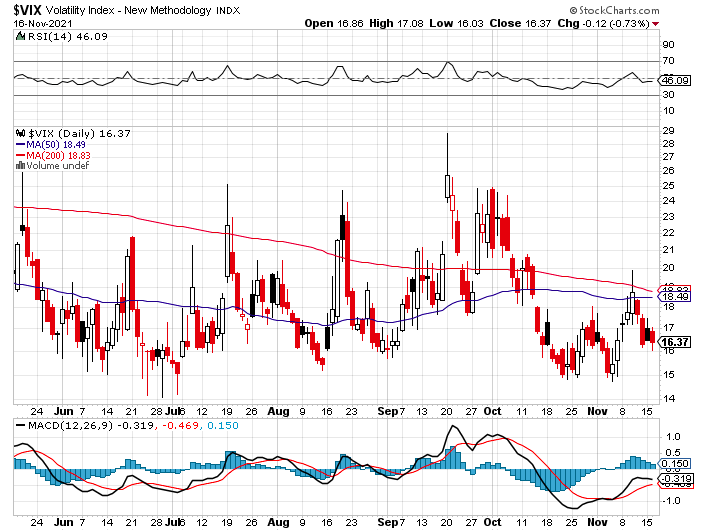 (VXX)-
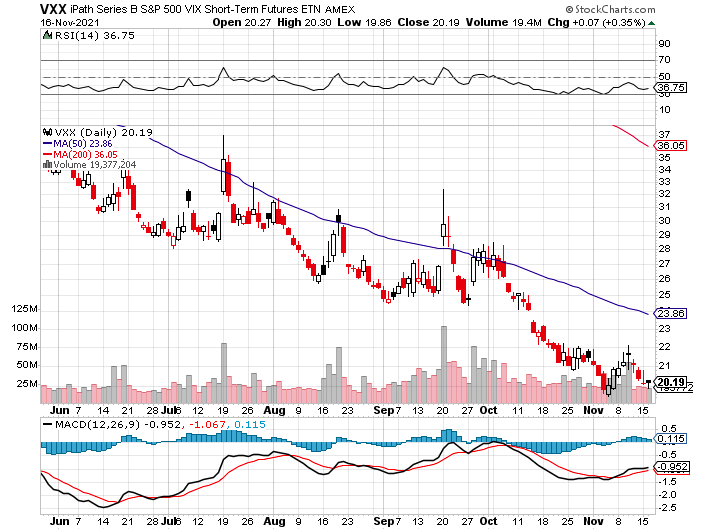 Dow Average ($INDU)-
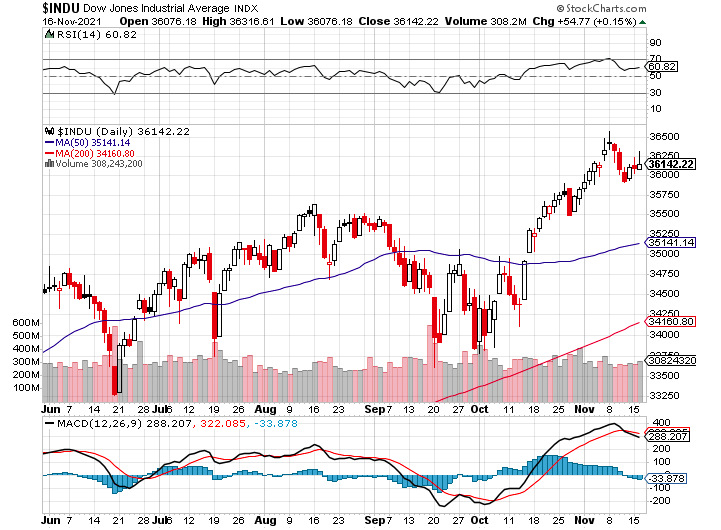 Russell 2000 (IWM)- took profits on Long 10/$137-$142 vertical bull call spreadtook profits on Long 10/$153-$156 vertical bear put spread
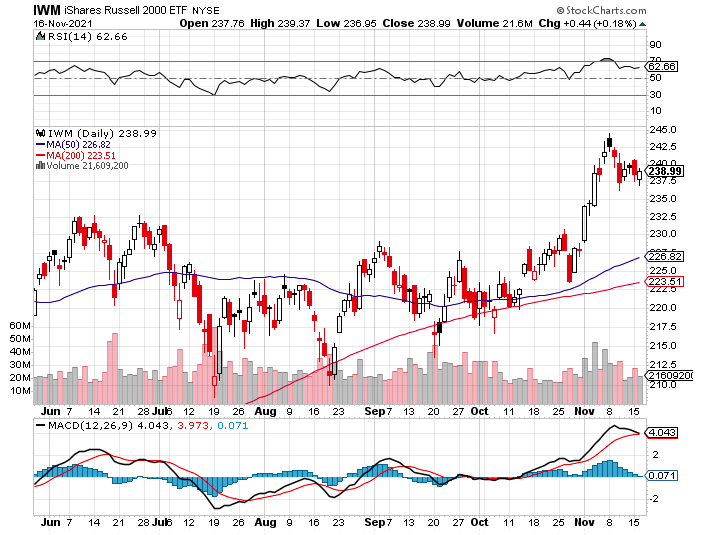 NASDAQ (QQQ) – long (QQQ) 4/$330-$335 put spread took profits on long (QQQ) 3/$340-$345 put spread covered long (QQQ) $325-$330 put spread
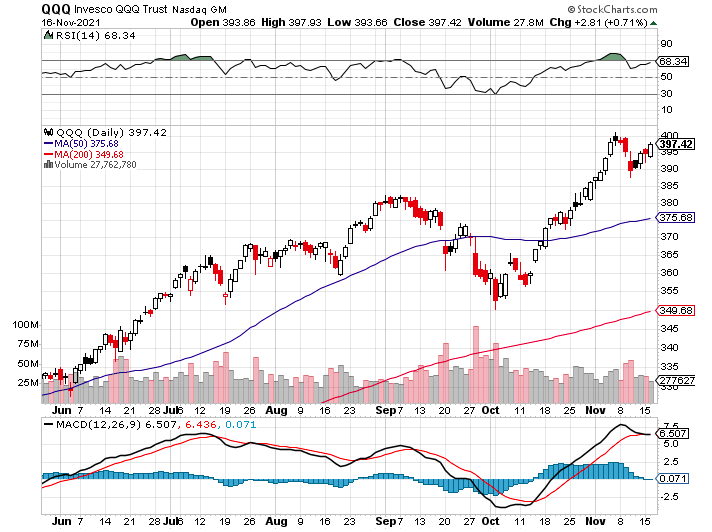 The Barbell Portfolio
*50% Big Tech - 2% of US Employment but 27% of Market Cap and 38% of Profits50% Domestic Recovery, including:RailroadsCouriersBanksConstructionCredit CardsEvent organizersTicket salesRetailers
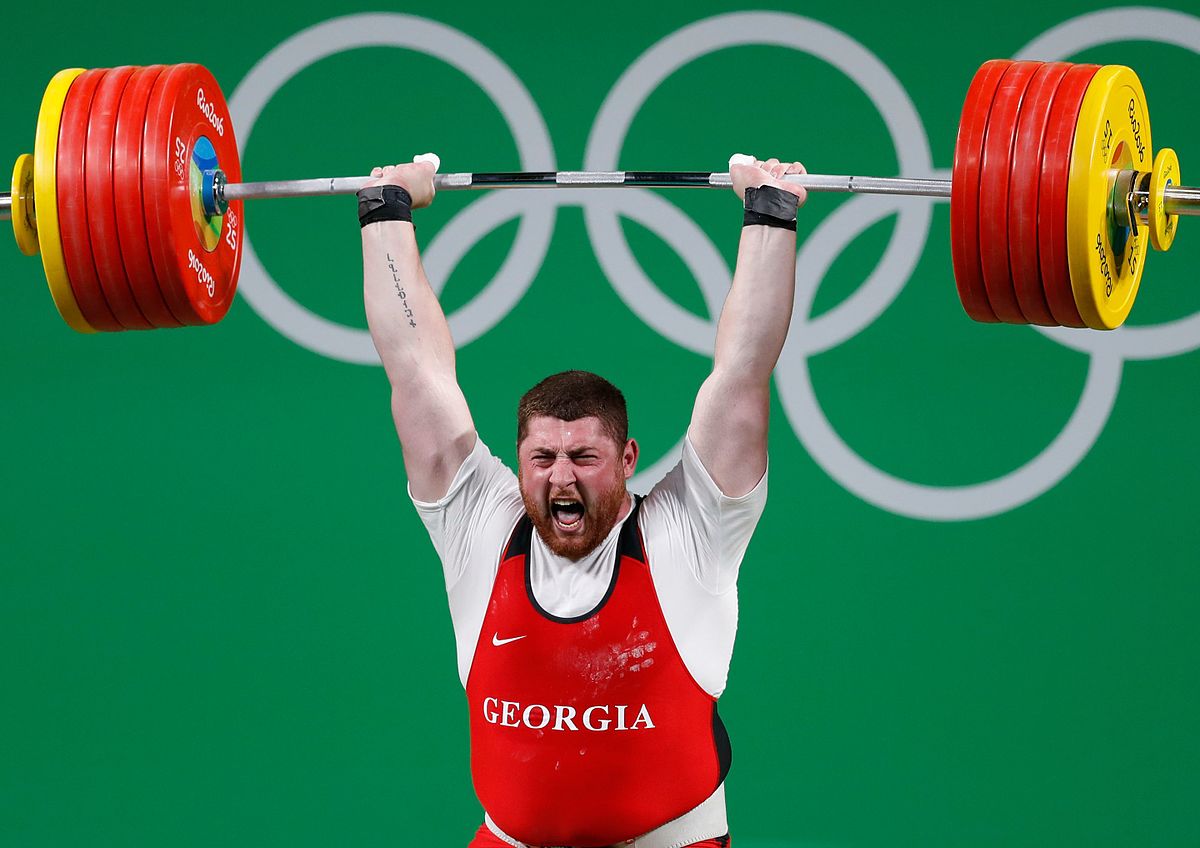 Microsoft (MSFT)-Microsoft to Raise Dividend by 11% and increased a $60 billion stock buyback program took profits on long 12/$220-$230 call spreadstop loss on long 12/$170-$180 call spread took profits on long 12/$135-$138 call spread
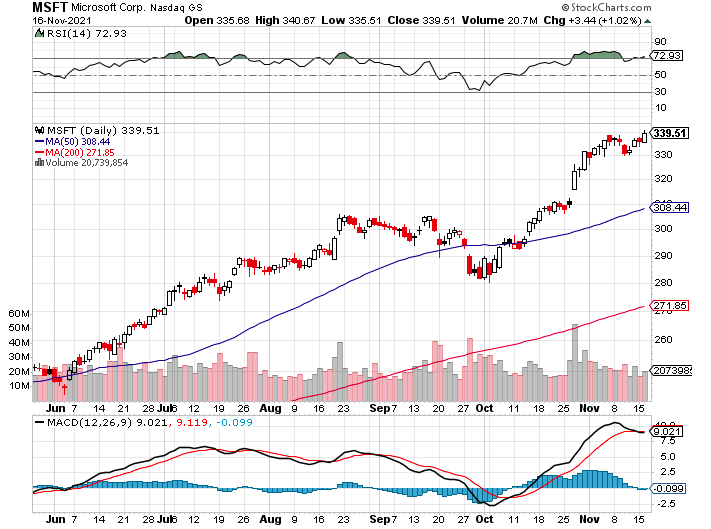 Facebook (FB)- Changes Name to “Meta”took profits on Long 9/$290-$300 vertical bear put spreadstopped out of Long 9/$190-$200 vertical bear put spreadtook profits on Long 9/$145-$155 vertical bull call spreadtook profits on Long 9/$150-$160 vertical bull call spread
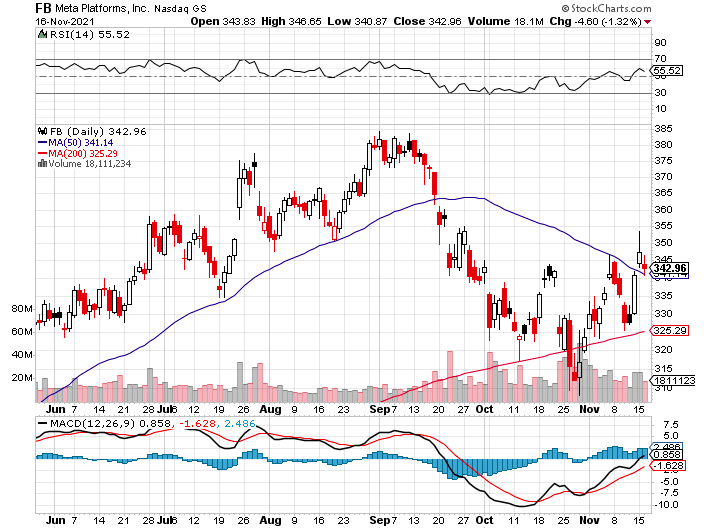 Apple (AAPL)-Launches iPhone 13, with a better camera, faster chips, and longer battery life, Antitrust Comes Home to Roost at Apple took profits on long 7/$320-$330 call spreadtook profits on long 4/24/$250-$260 call spreadtook profits on long 5/$250-$260 call spread
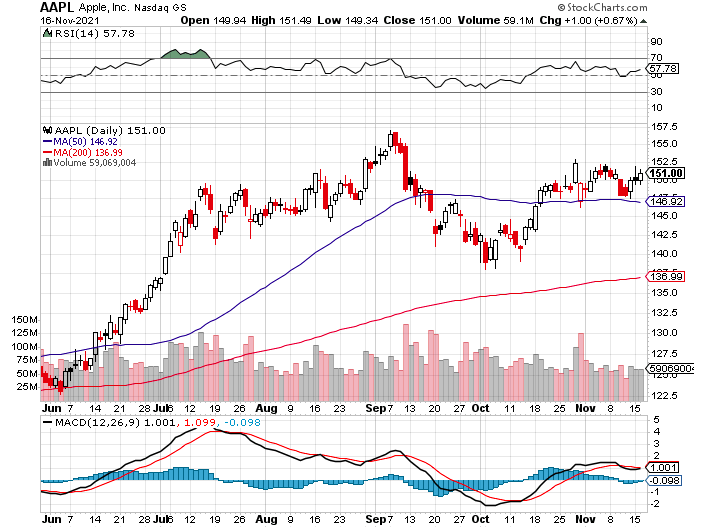 Alphabet (GOOGL) – Ad king on economic recovery15% of search is travel relatedtook profits on long 12/$1,200-$1,230 bull call spreadtook profits on long 9/$1,030-$1,080 vertical bull call spread
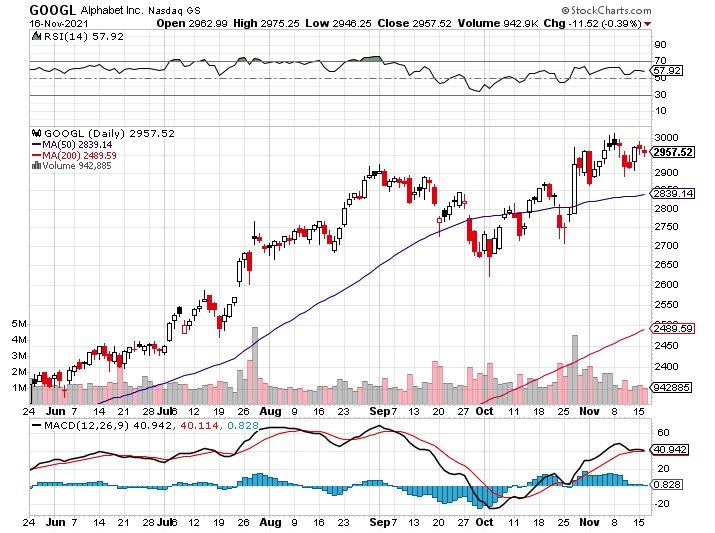 Amazon (AMZN) – Amazon to Hire 125,000 and boost wages to $18 an hour took profits on long 9/$2,800-$2,900 bull call spread
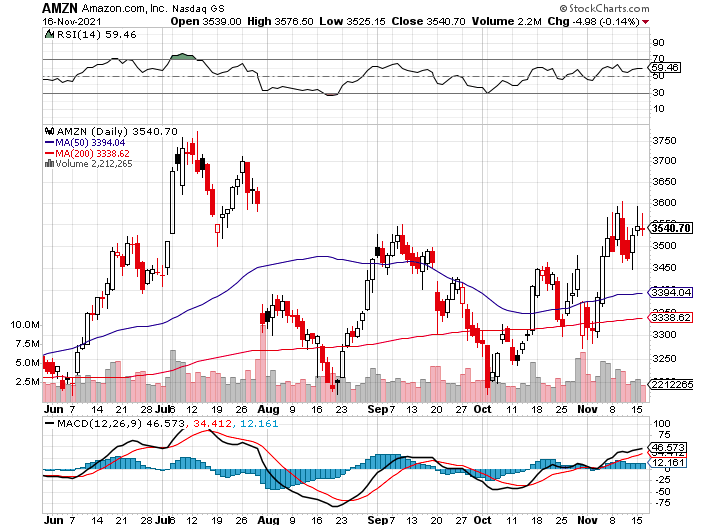 ProShares Ultra Technology (ROM) – New Highs
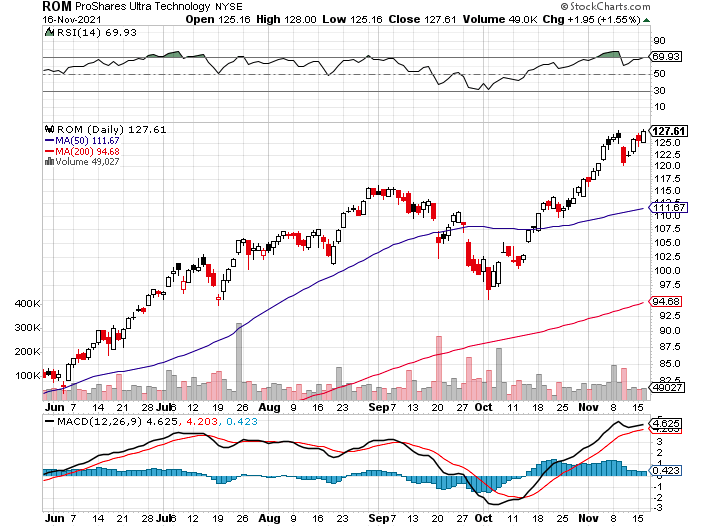 PayPal (PYPL) - Cancels Pinterest Buy took profits on long 4/$90-$95 call spread
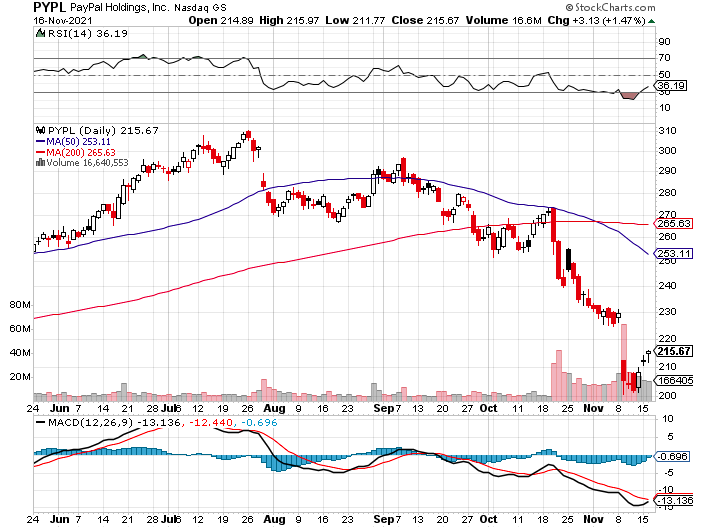 Tesla (TSLA) - Hits $1.2 Trillion in Market Cap The Elon Must Sells $7 billion worth of stock to pay taxestook profits on long 2X 4/$450-$500 call spread, took profits on long 3/$400-$450 call spreadtook profits on long 2/$650-$700 call spread-expires, stopped out of long 3/$600-$650 call spreadTook profits on long 2/$600-$650 bull call spread, Took profits on long 2/$550-$600 bull call spread
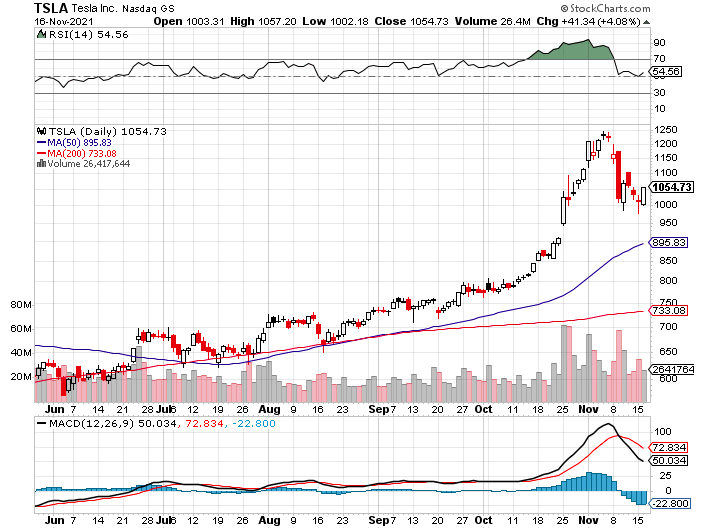 NVIDIA (NVDA) – A Mad Hedge 10 bagger – Global Semiconductor Shortage Slows Auto Industry,Graphic card sales up 87% in Q2
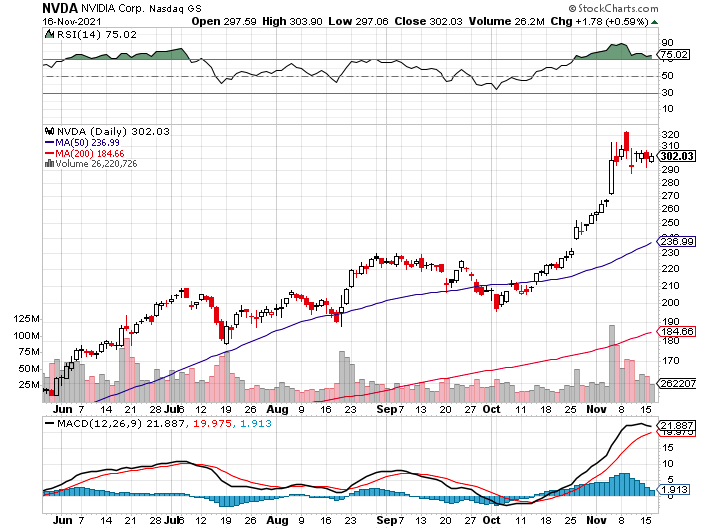 Palo Alto Networks (PANW)- Hacking never goes out of fashion
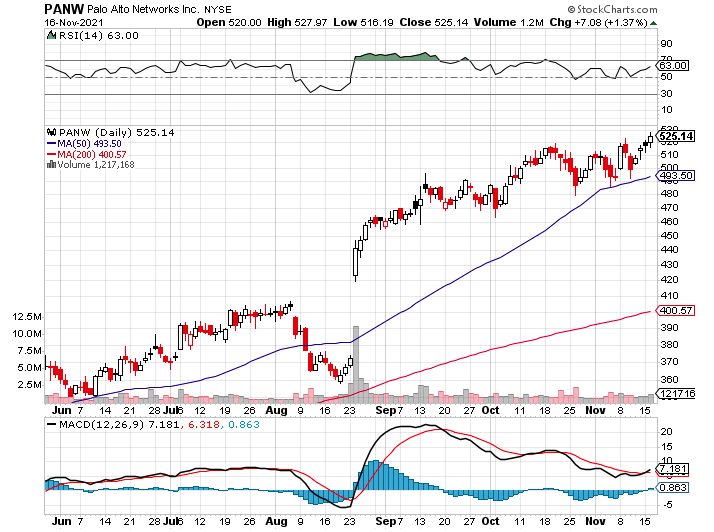 Advanced Micro Devices (AMD)-programable logic devicestook profits on long 2/$75-$80 call spread
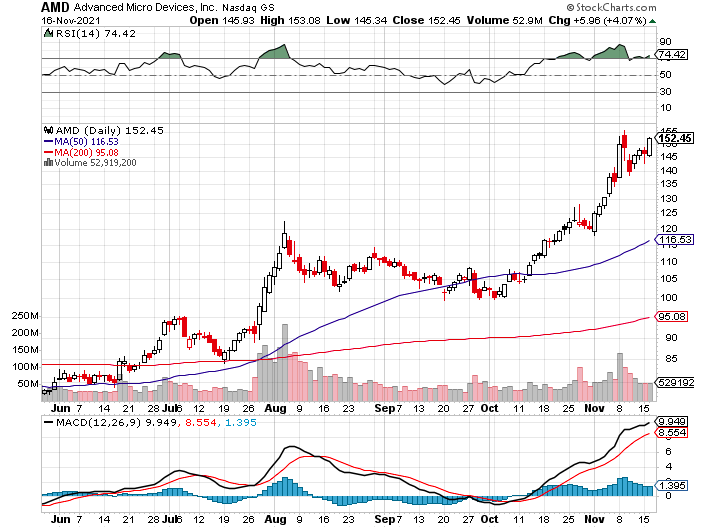 Salesforce (CRM)- Massive Online Migrationtook profits on long 9/$125-$130 vertical bull call spreadtook profits on long 8/$125-$130 vertical bull call spreadtook profits on long 2/$105-$115 call spread
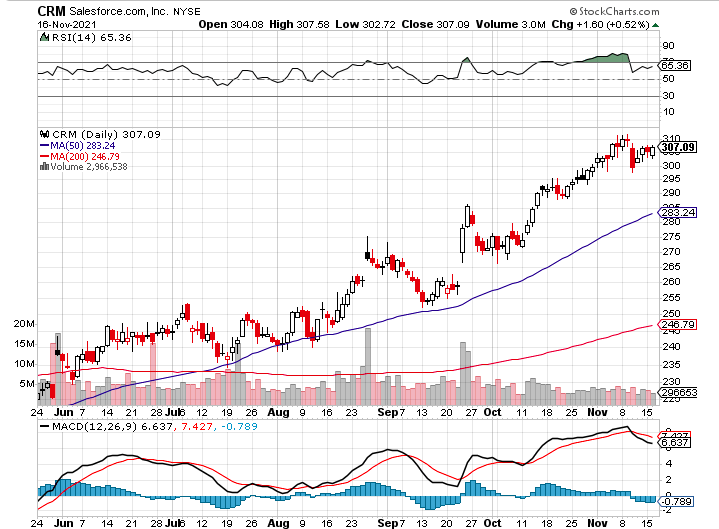 Adobe (ADBE)- Cloud playThe Quality Non-China tech play
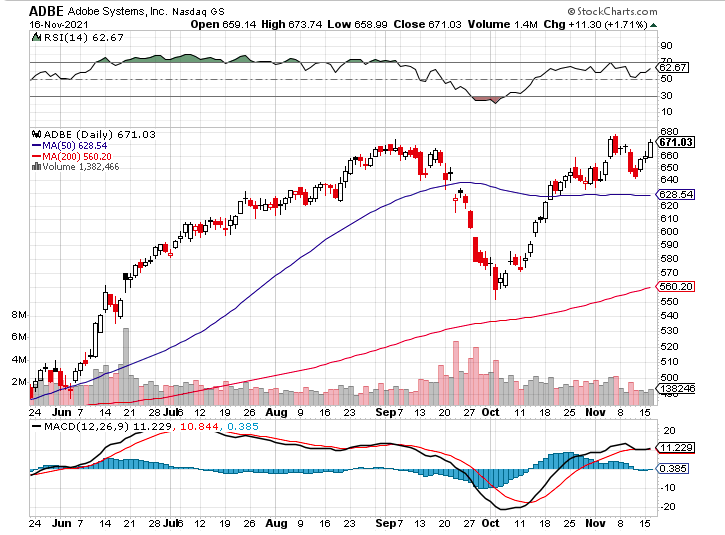 The Second Half of the Barbell
*Bets on a domestic recovery in 2021 Q4*Upside potential in 2021 far greater than tech*Some of these have not moved for 5 or 10 years*Focuses on economically sensitive cyclical industries*Makes a great counterweight to high-growth technology*We could spend all of next year rotatingbetween the two groups
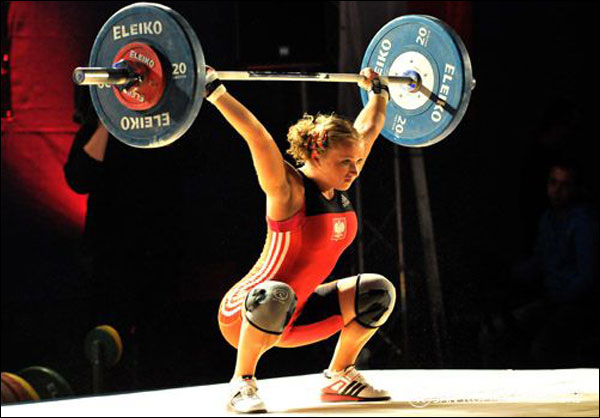 Boeing (BA) – former LEAP Candidate – Headaches againlong 3/$146-$149 call spreadtook profits on long 2/$150-$160 call spread
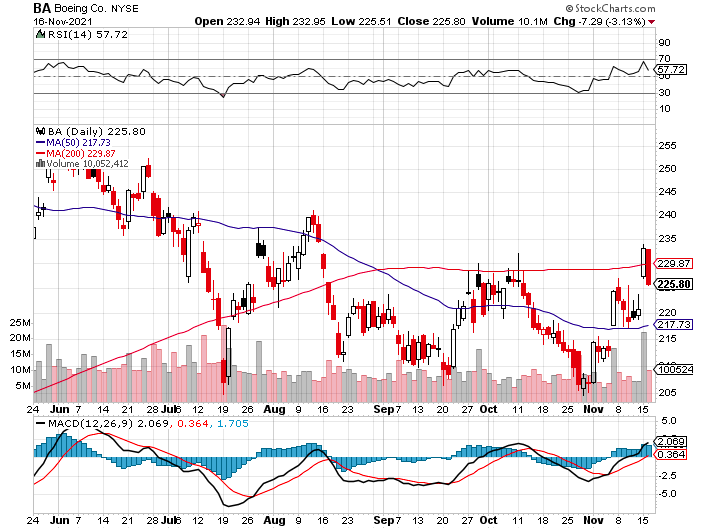 Package Delivery- United Parcel Service (UPS) - Package Deliverymassive increase in overnight deliveries, announces blowout earnings, vaccine deliveriestook profits on long 11/$130-$140 call spread
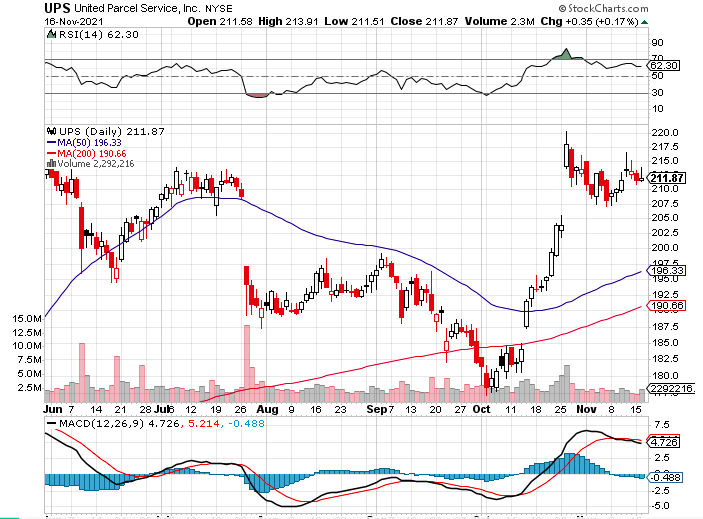 Caterpillar (CAT)- Ag + Infrastructure + Housingtook profits on long 12/$145-$150 call spreadtook profits on long 11/$125-$135 call spread
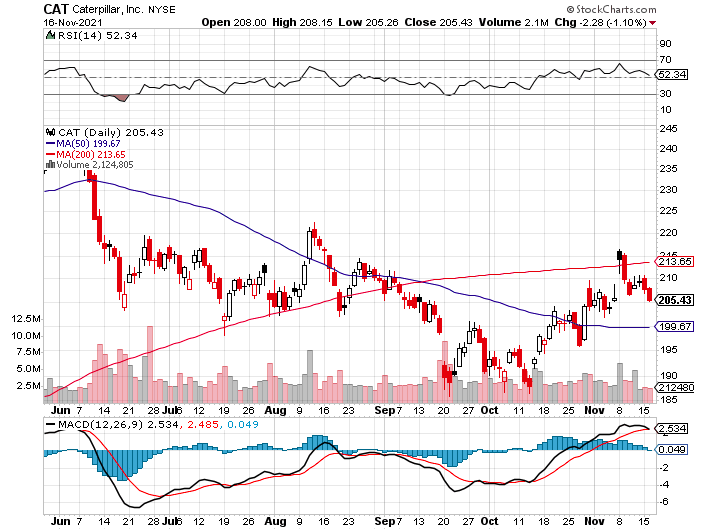 Walt Disney (DIS)- Earnings failStreaming Growth Shortfallstopped out of long 10/$165-$175 call spreadtook profits on long 3/$170-$180 call spread
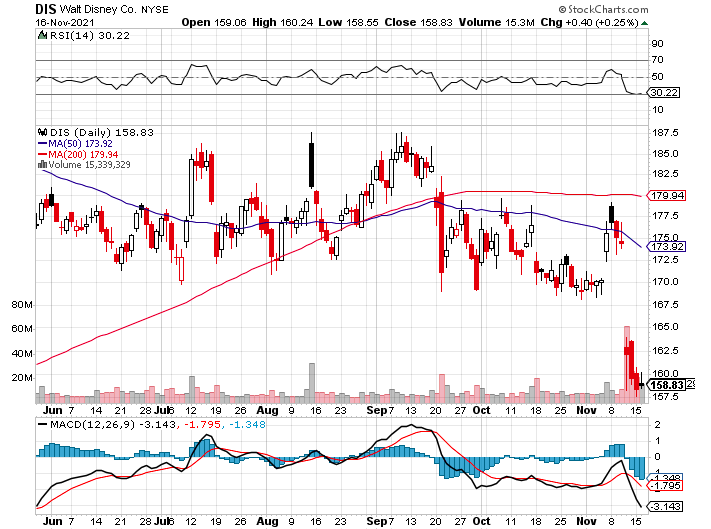 Industrials Sector SPDR (XLI)-(GE), (MMM), (UNP), (UTX), (BA), (HON)
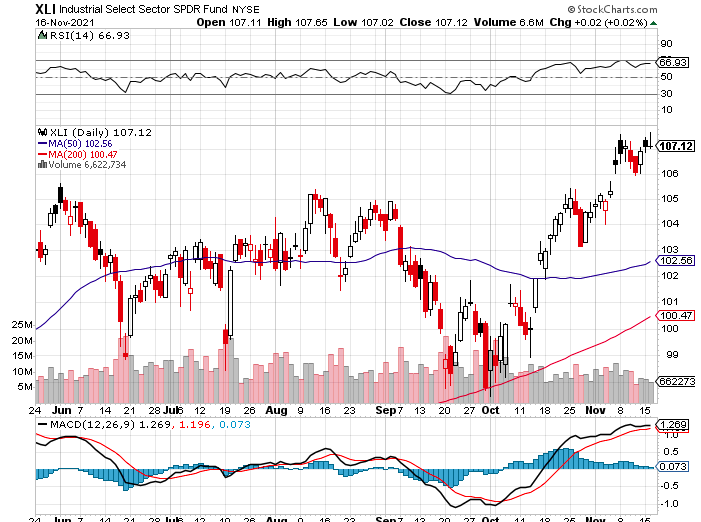 US Steel (X) – Commodity Drag
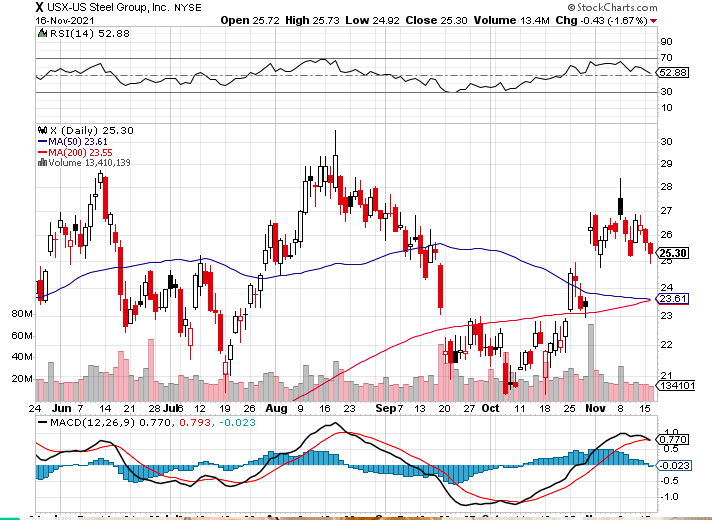 Union Pacific RR (UNP)- Big Stuff to Shipnear record earnings announcedlong 5/$200-$210 call spread – 12 days to expirationtook profits on 11/$150-$160 call spread
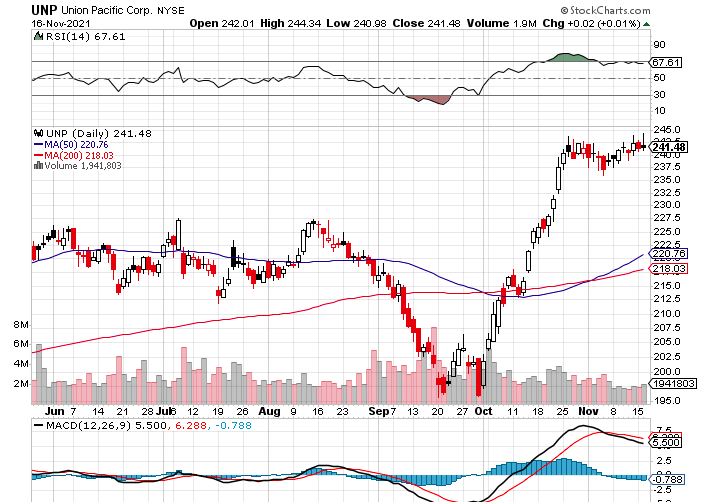 Wal-Mart (WMT)-New Hightook profit on Long 11/$125-$130 bear put spreadtook profit on Long 10/$119-$121 bear put spreadtook profits on Long 8/$114-$117 bear put spread
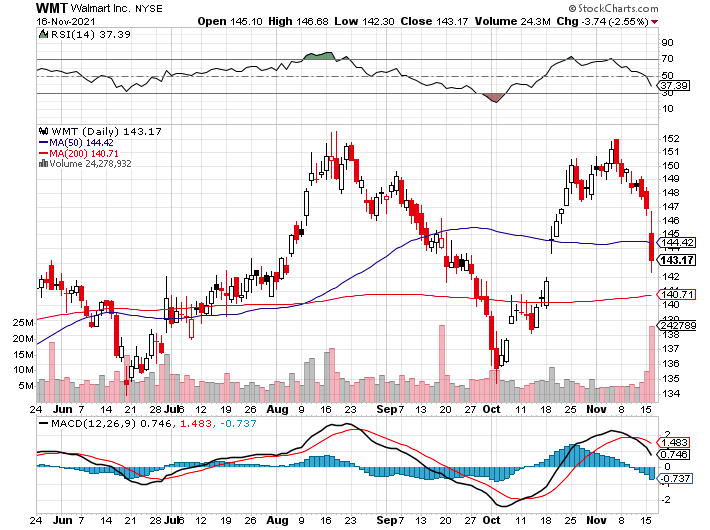 Macys’ (M) – Retail Return from the Gravetook profits on Long 8/$23-$25 bear put spread
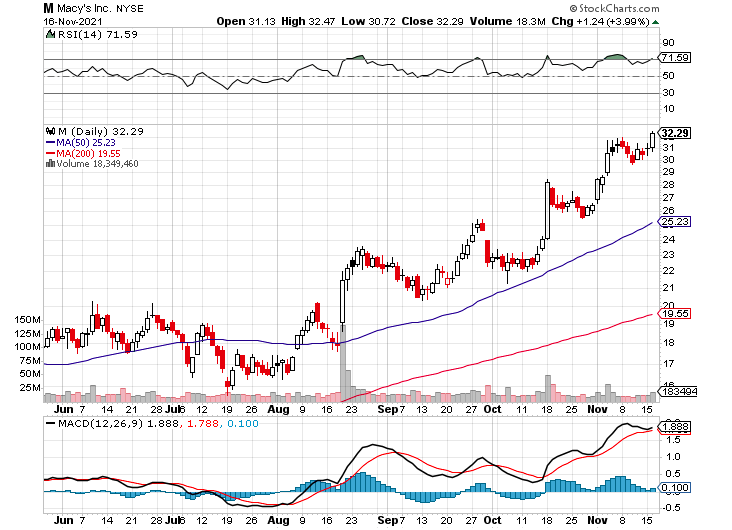 Delta Airlines (DAL) –
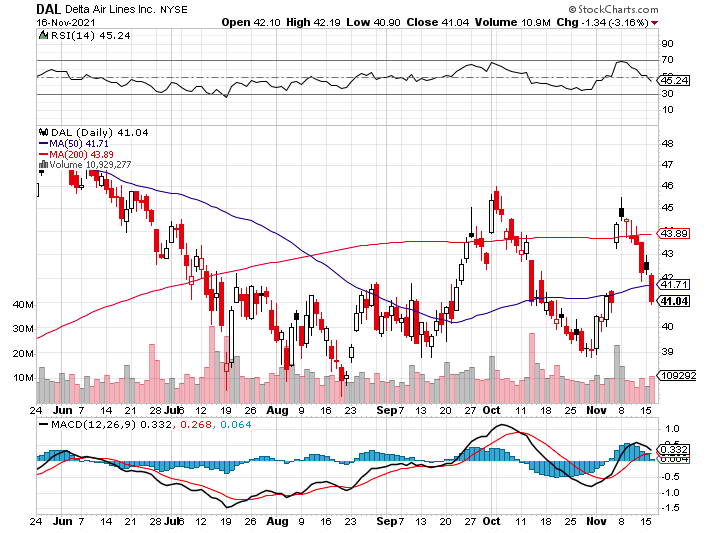 Transports Sector SPDR (XTN)- Worst Hit Sector(ALGT),  (ALK), (JBLU), (LUV), (CHRW), (DAL)
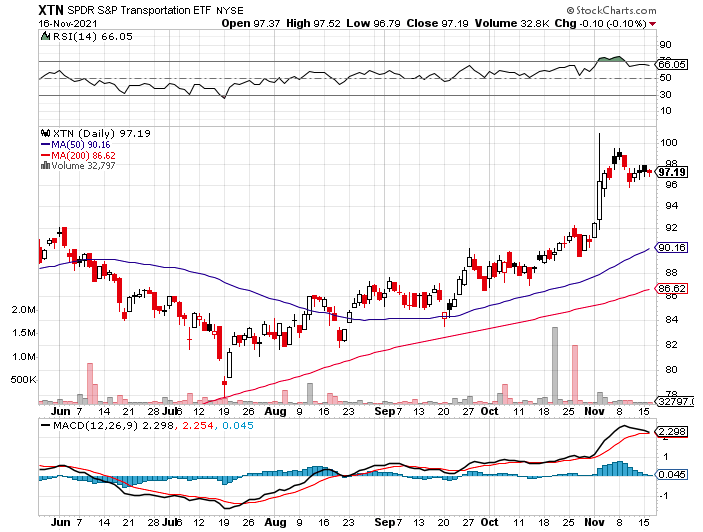 Health Care Sector (XLV), (RXL)(JNJ), (PFE), (MRK), (GILD), (ACT), (AMGN)
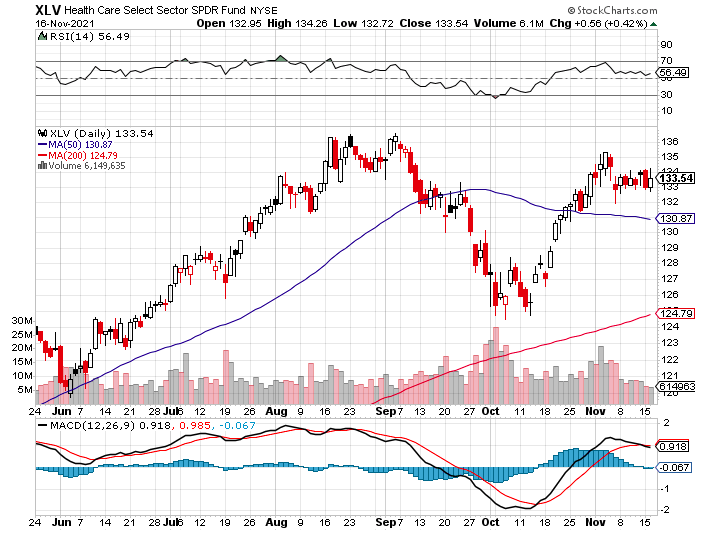 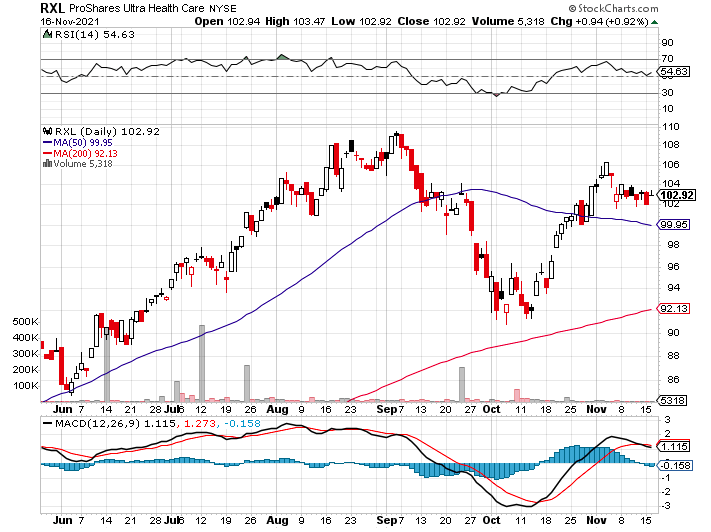 Biogen (BIIB)Why you invest in Biotech
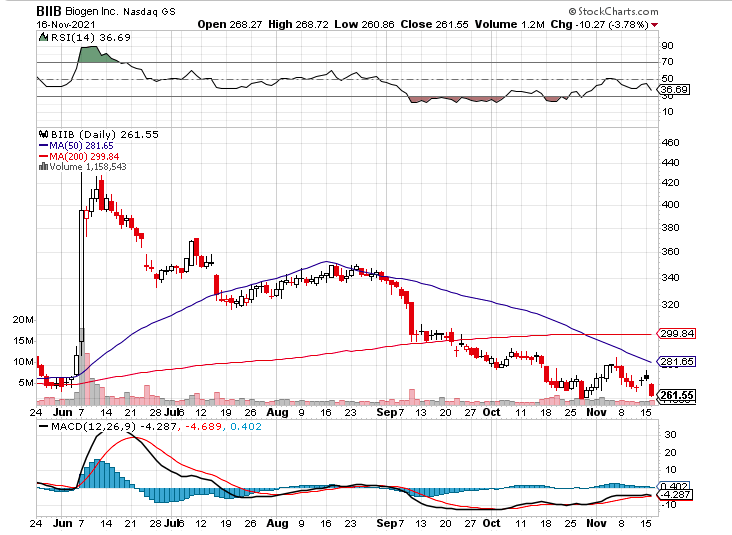 Amgen (AMGN)took profits on long 11/$185-$200 bull call spread
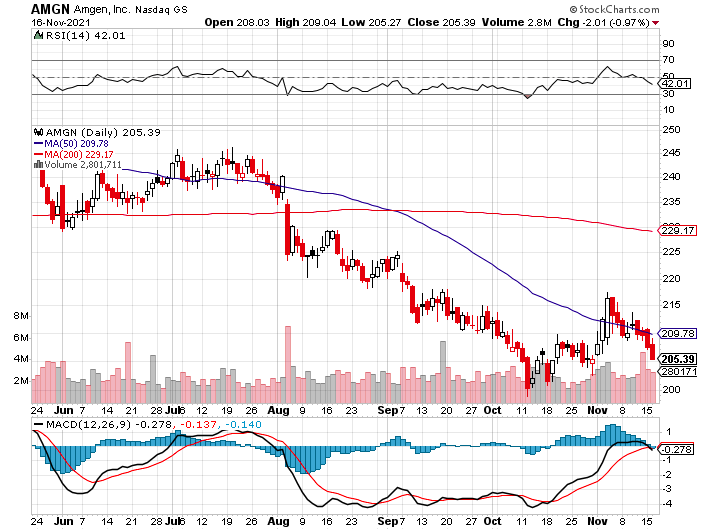 Regeneron (REGN)took profits on long 7/$570-$580 call spread
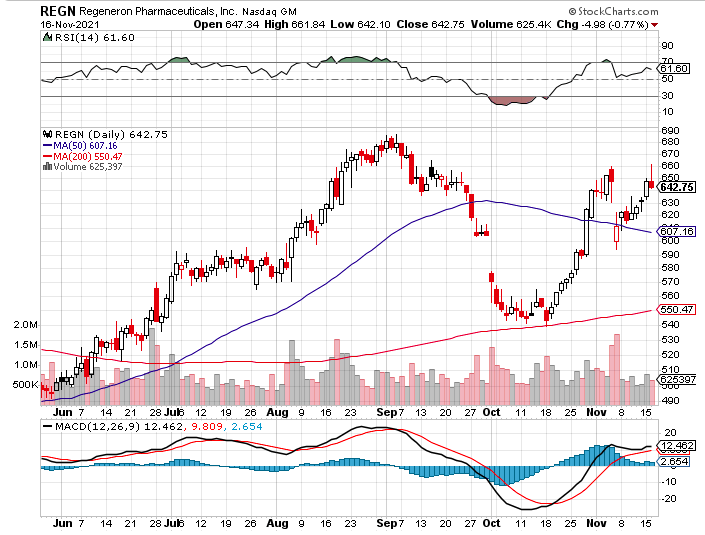 CRISPR Therapeutics (CRSP)
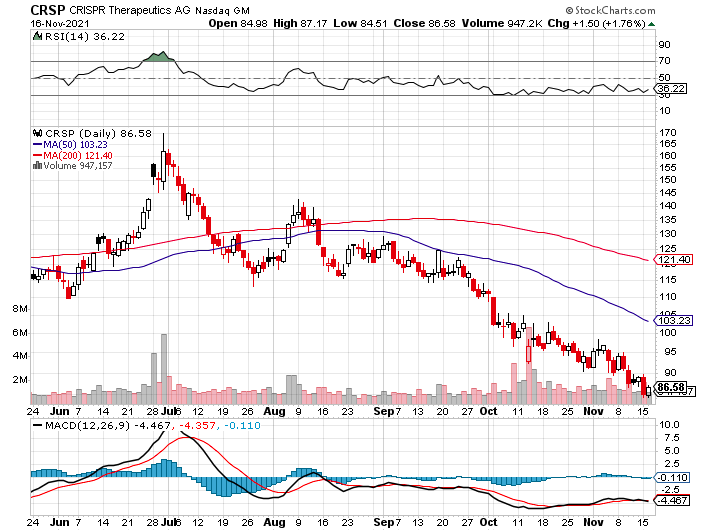 Goldman Sachs (GS) – long 11/$330-$350 call spread-expires in 2 dayslong 11/$385-$395 call spread- expires in 2 daystook profits on long 10/$320-$330 call spread took profits on long 8/$325-$335 call spread
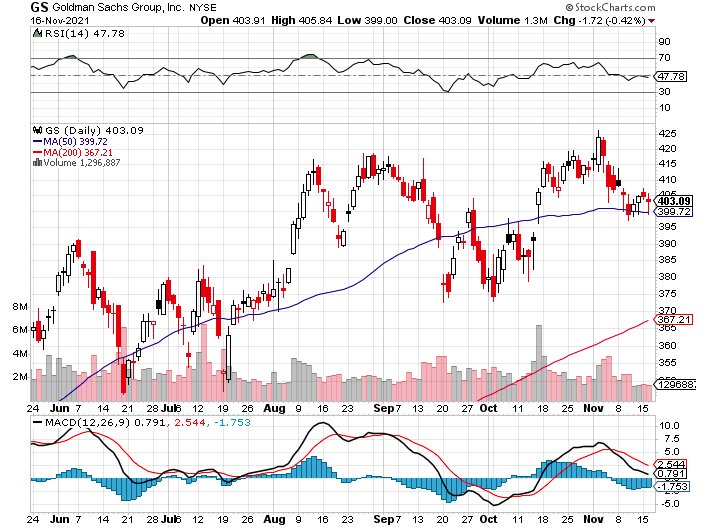 Morgan Stanley (MS) – Doubled Dividendlong 11/$85-$90 call spread- expires in 2 dayslong 11/$95-$98 call spread- expires in 2 daystook profits on long 10/$85-$90 call spread profits on long 2/$55-$60 call spread
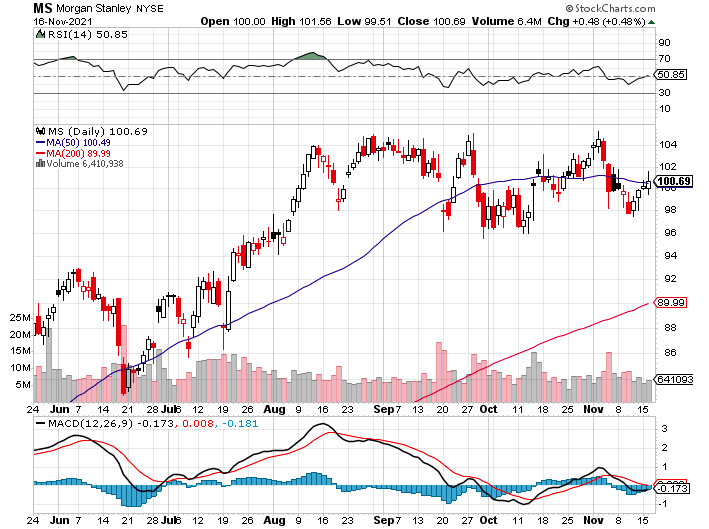 JP Morgan Chase (JPM)-Back to Lifetook profits on long 10/$130-$140 call spreadtook profits on long 8/$140-$145 call spreadtook profits on long 7/$140-$145 call spread
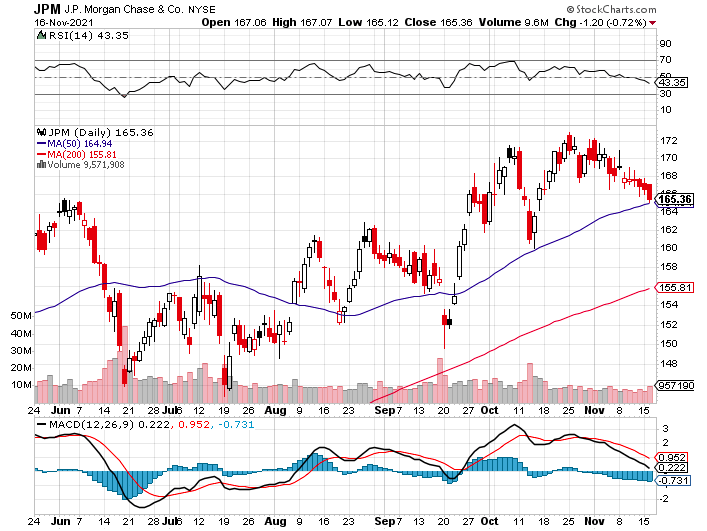 ProShares Ultra Technology ETF (ROM) – 2X Long Technology ETFtook profits on long 10/$62-65 call spread
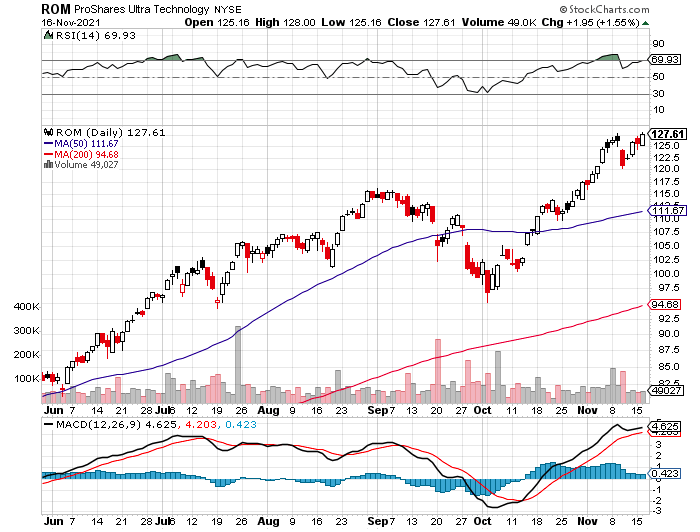 Bank of America (BAC) – long 11/$43-$45 call spread – expires in 2 trading dayslong 11/$37-$40 call spread – expires in 2 trading days took profits on long 2/$28-$30 call spread
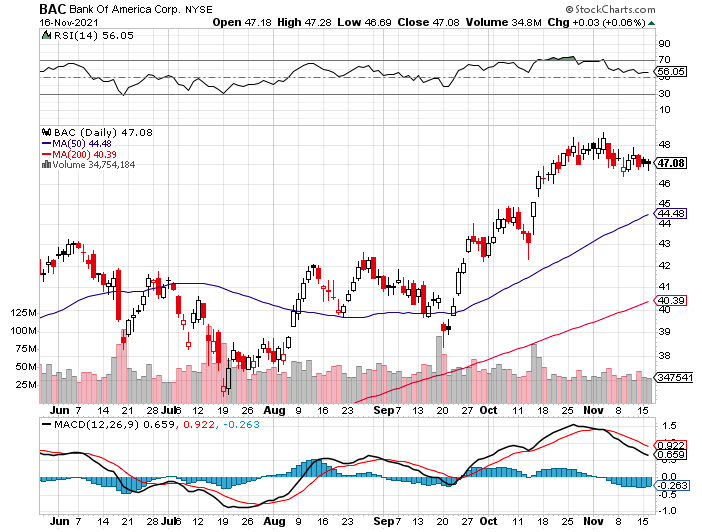 SPDR Metals & Mining ETF (XME) – long 2/$28-$30 call spread
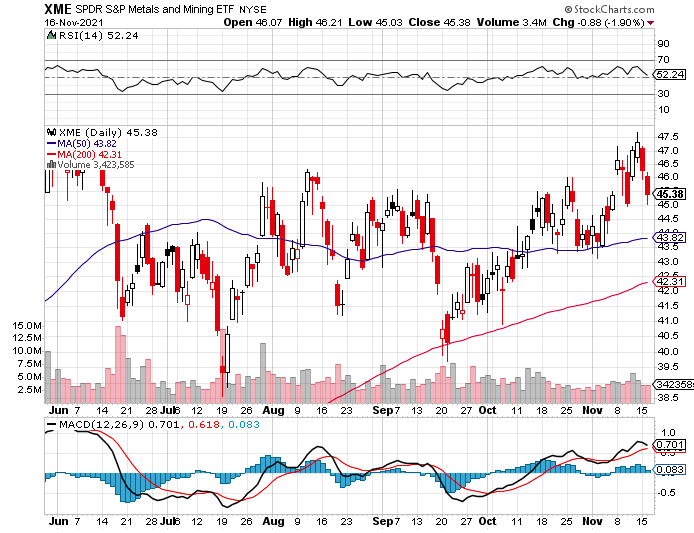 Blackrock (BLK)-Asset Collection Boomtook profits on long 3/$770-$790 call spreadtook profits on long 3/$310-$340 call spread
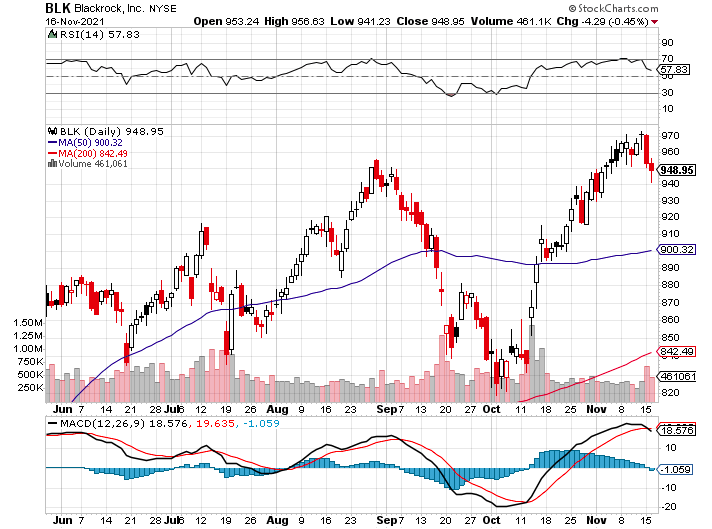 Visa (V) – “Touchless” Bitcoin Dragtook profits on long 5/$220-$225 bull call spreadtook profits on long long 5/$195-$205 bull call spreadtook profits on long 9/$180-$185 bull call spread
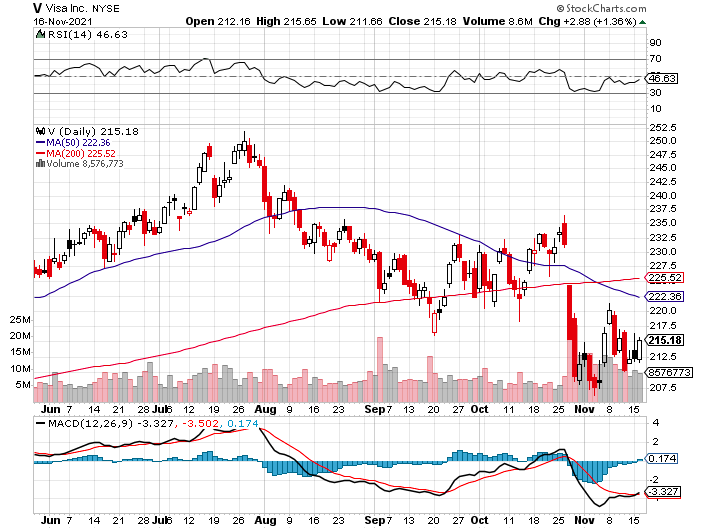 Consumer Discretionary SPDR (XLY)(DIS), (AMZN), (HD), (CMCSA), (MCD), (SBUX)
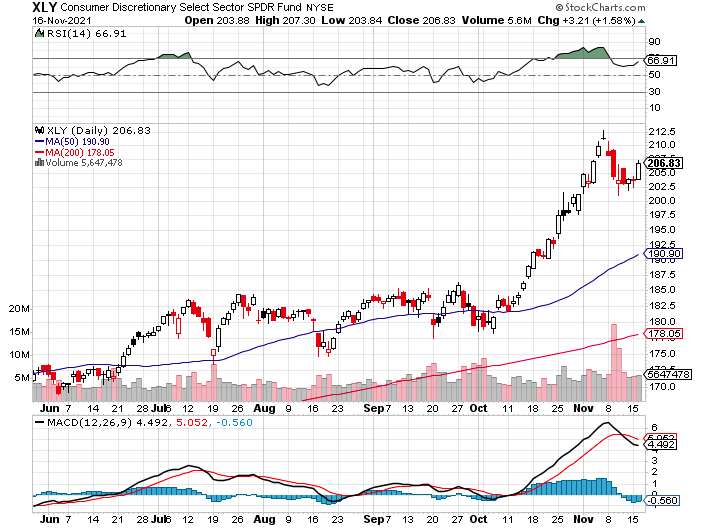 Berkshire Hathaway (BRKB)- Natural Barbellresume buy backs at $25 billion a year, Profits Jump 18%,long 10/$275-$280 call spread – expires in 2 dayslong 10/$272.50-$277.50 call spread – expires in 2 daystook profits on long 10/$255-$265 call spreadtook profits on long 3/$230-$240 call spread
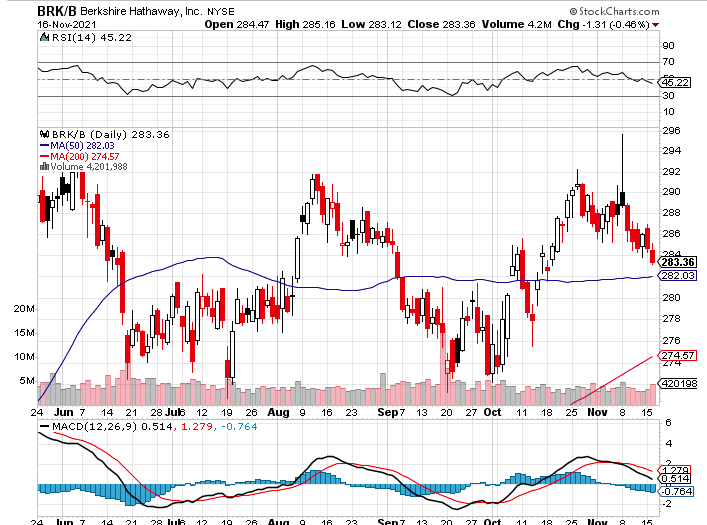 Europe Hedged Equity (HEDJ)-
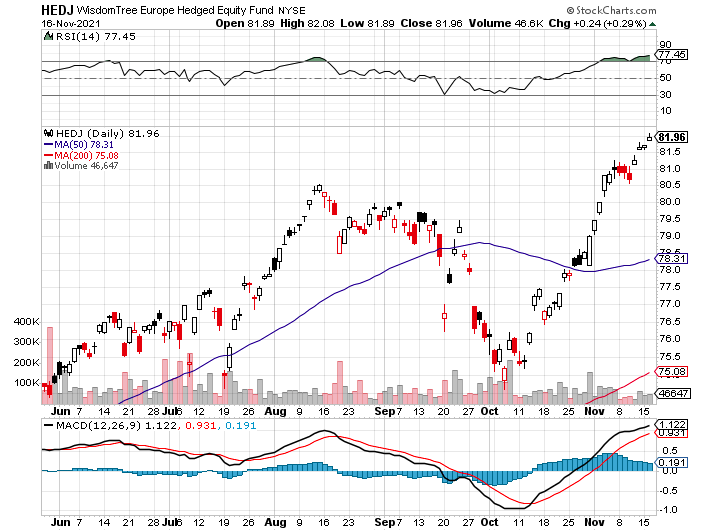 Japan (DXJ)-
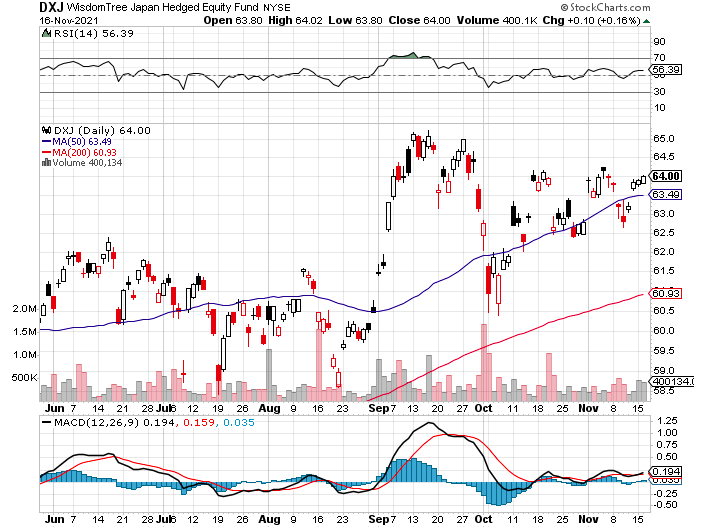 Emerging Markets (EEM) - Pro trade, Weak Dollar, Long Recovery Play
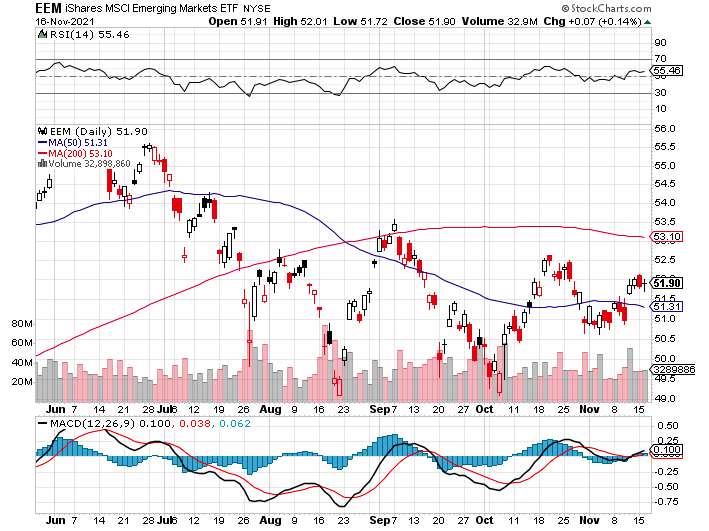 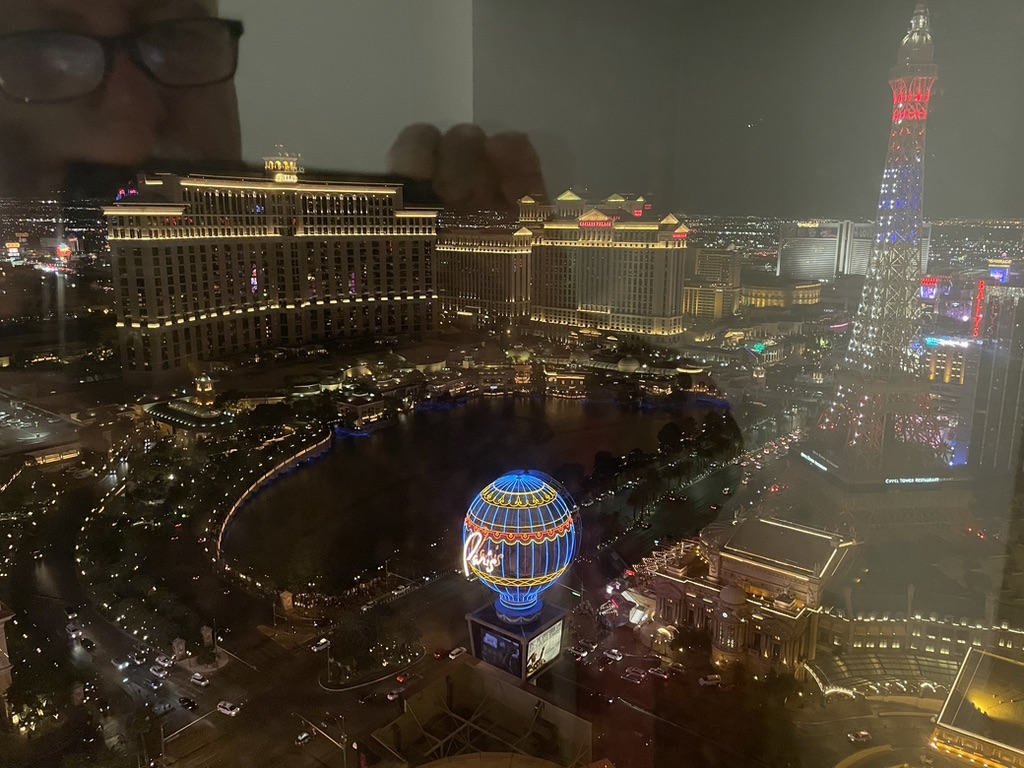 Bonds –  Meltdown
*Markets suffer the worst 30-year auction since 1990, crushing bonds by $7.00 in three days. Cover your short-term shorts here*US Treasury Boosts Q4 Borrowing Forecasts, from $703 billion to $1.015 trillion *Bonds hated the $1.2 trillion infrastructure package which Biden signed on Monday, all of which will have to initially borrowed*My final target is a 1.76% yield on the ten-year US Treasury bond by January*Add more downside LEAPS on rallies, the December 2022 (TLT) $150-$155 vertical bear put spread delivers a 47% profit in a year*A 2.00% yield on the ten-year US Treasury bond here we come! This is the quality trade for the rest of 2021*US Treasury bond fund (TLT) could plunge from $180 a year ago  to $105 by 2023
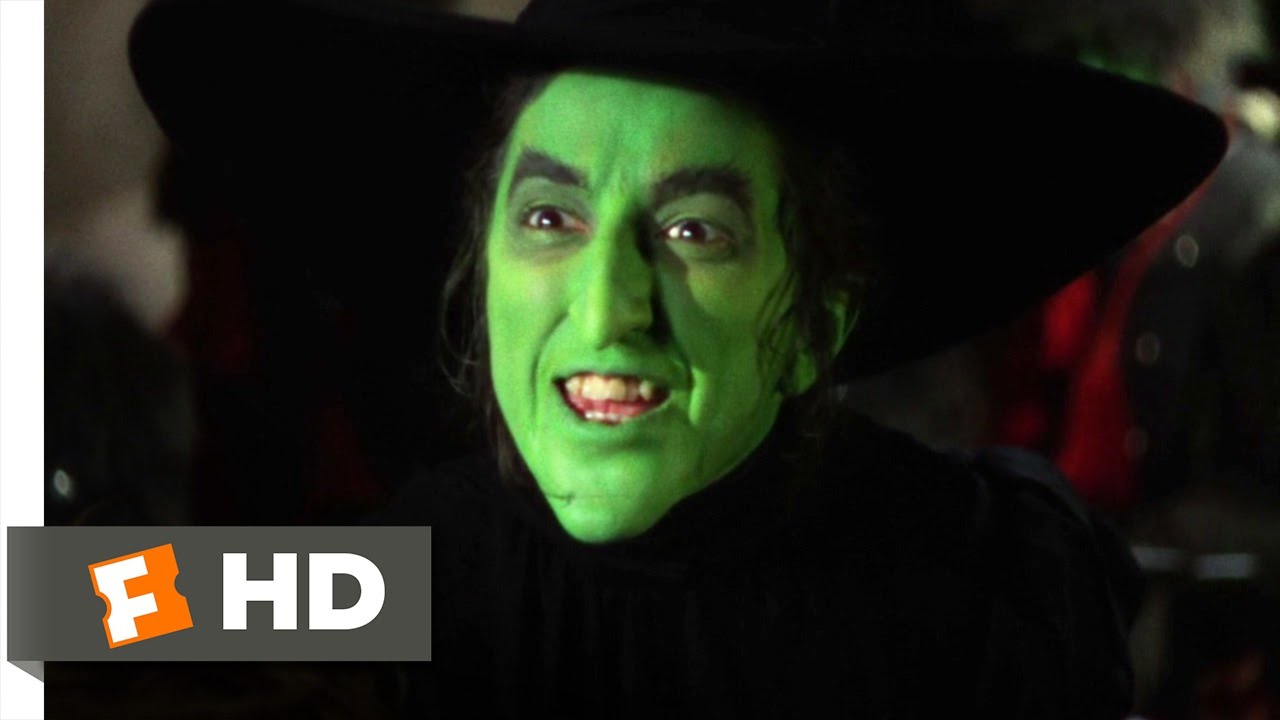 Treasury ETF (TLT) – Meltdownlong 11/$150-$153 put spread – expires in 2 trading days took profits on long 10/$154-$157 put spread, took profits on long 10/$137-$140 call spreadprofits on long 10/$155-$158 put spread, took profits on 9/$155-$158 put spread took profits on long 8/$157-$160 put spread, took profits on long 8/$156-$159 put spread,
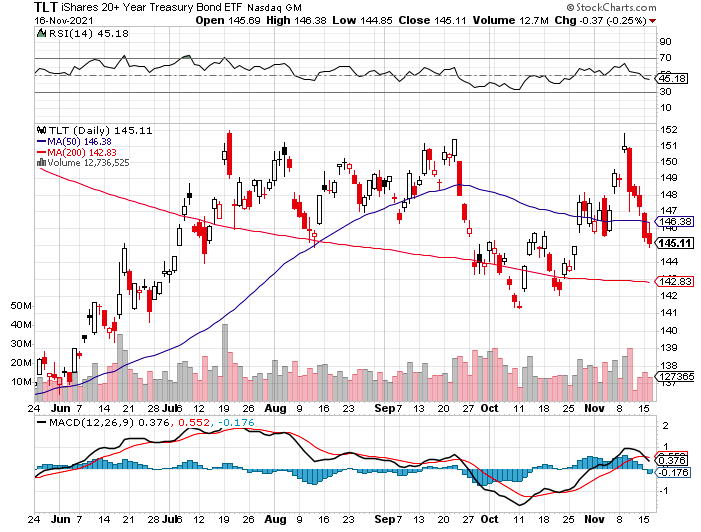 Ten Year Treasury Yield ($TNX) – 1.63%
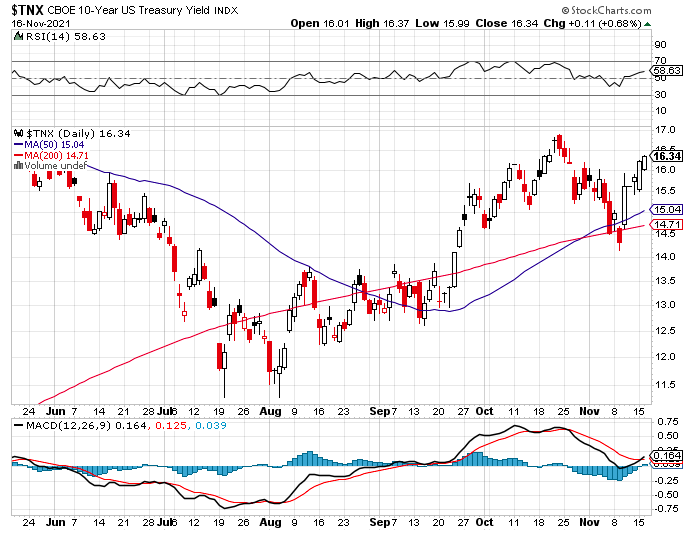 Junk Bonds (HYG) 4.32% Yield to Maturity
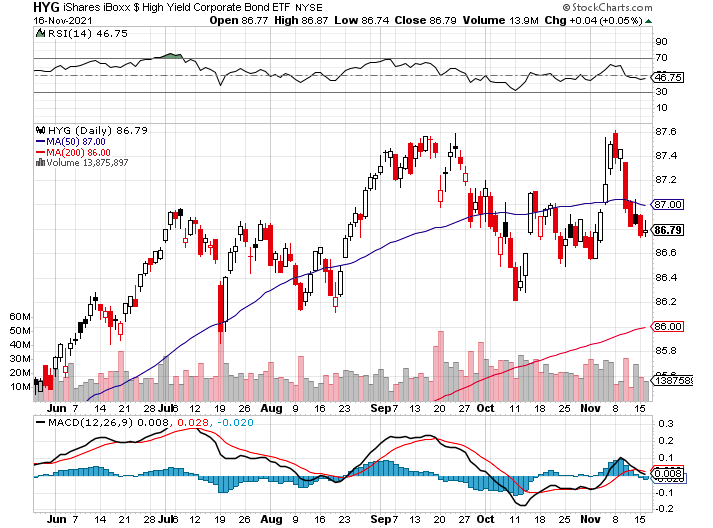 2X Short Treasuries (TBT)-Another run at highs
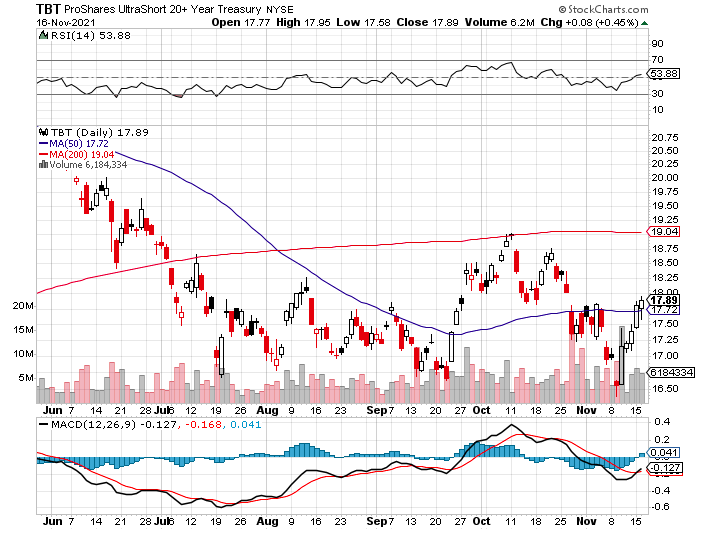 Emerging Market Debt (ELD) 5.81% Yield-
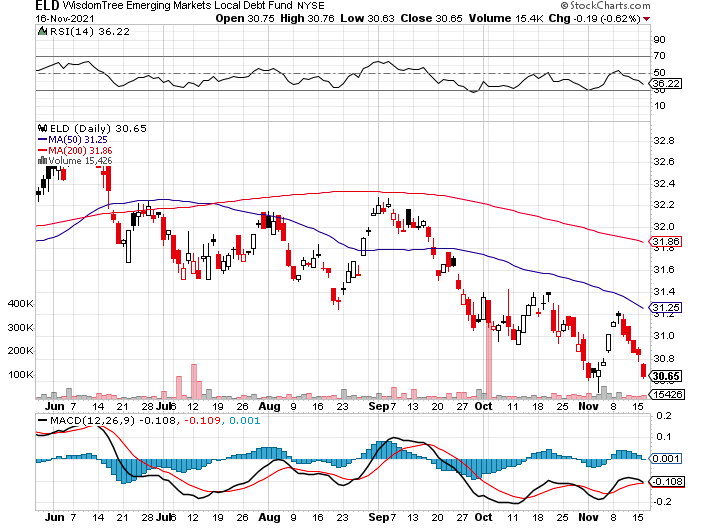 Emerging Market Debt (ELD) 5.81% Yield- Mix of AAA, AA, and A rated bonds
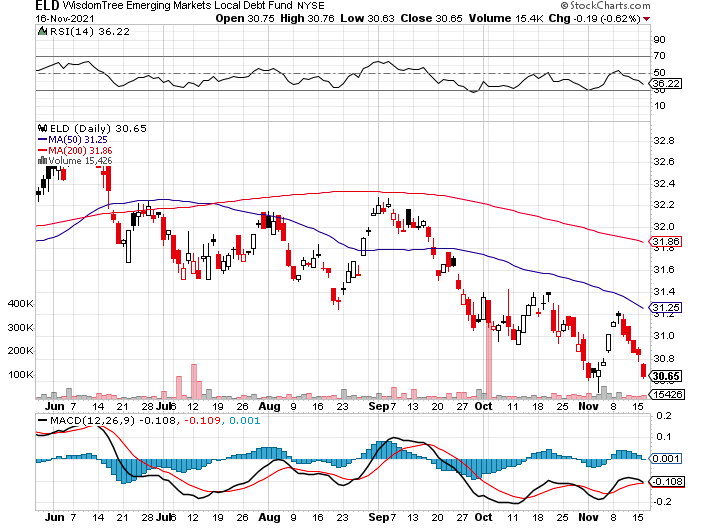 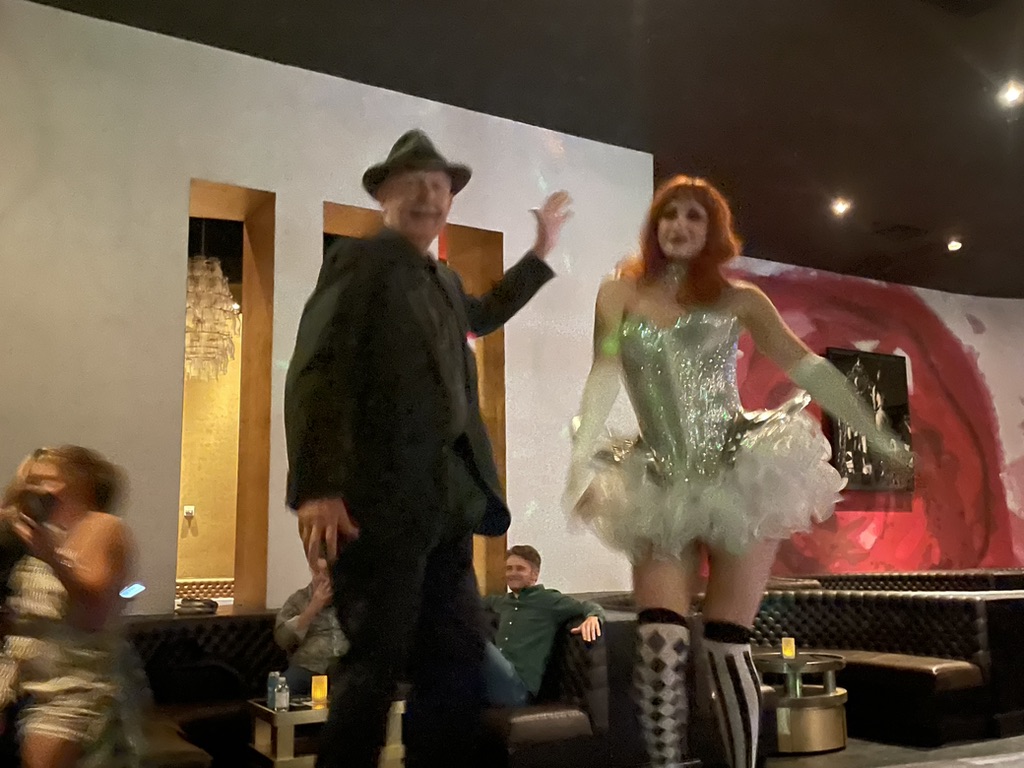 Foreign Currencies – The Dollar’s Revenge
*US Dollar loves the infrastructure package, hits new one year high*New $1.2 trillion in spending assure higher interest rates sooner *I’m glad I’ve done no forex trades this year because I have been wrong*The forex market will notice monster US twin deficits someday, but no today*The Japanese yen (FXY) has been especially hard hit. *Currency with the fastest appreciating interest rates always does best*Long-term fundamentals are still poor, a dollar short could be the new ten-year trade*Stand aside from forex for now, there are getting fish to fry
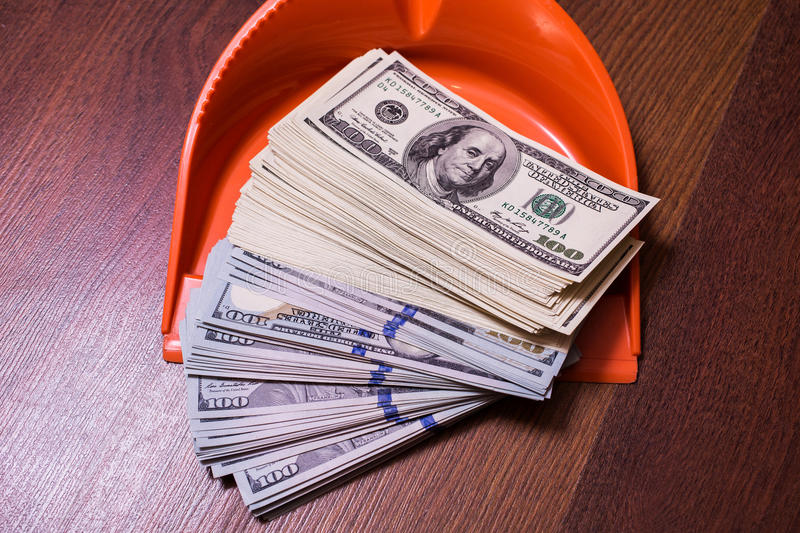 Japanese Yen (FXY), (YCS)
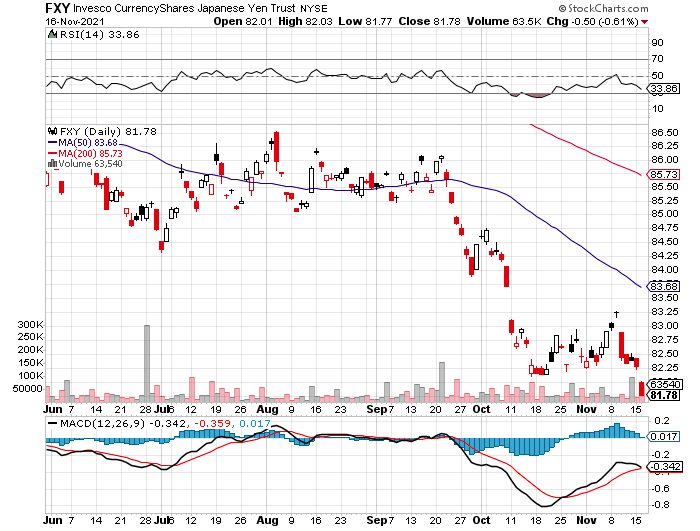 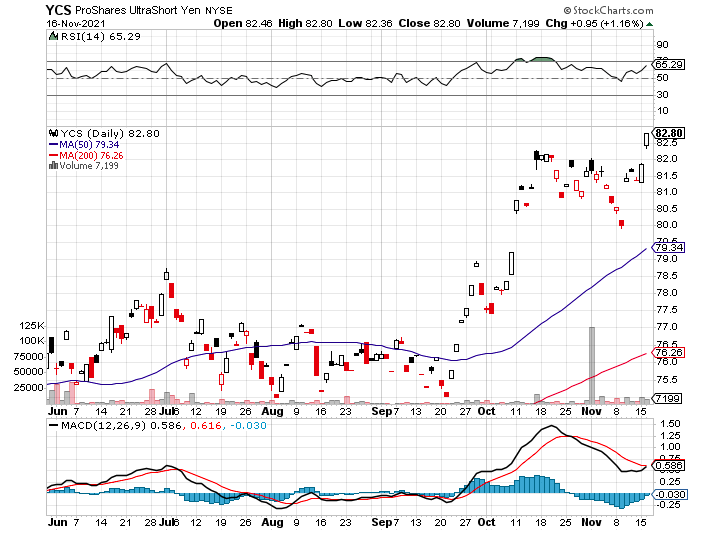 Euro ($XEU), (FXE), (EUO)-
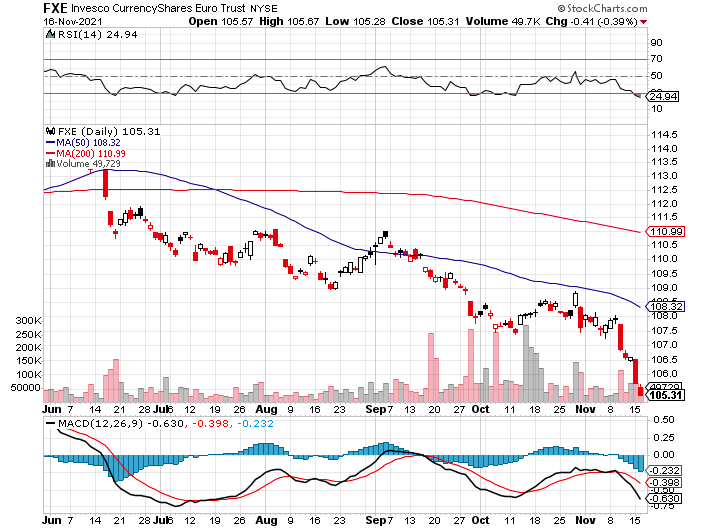 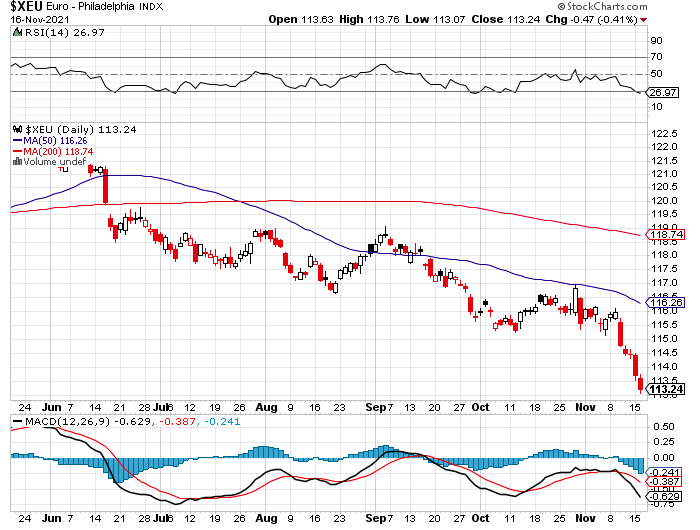 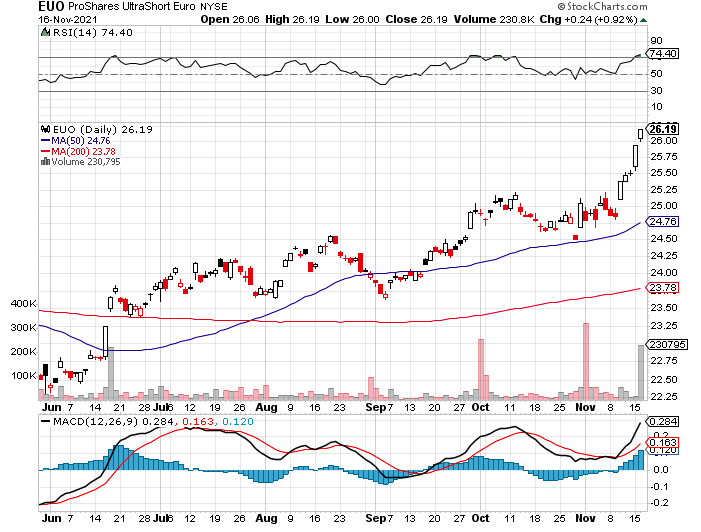 British Pound (FXB)-
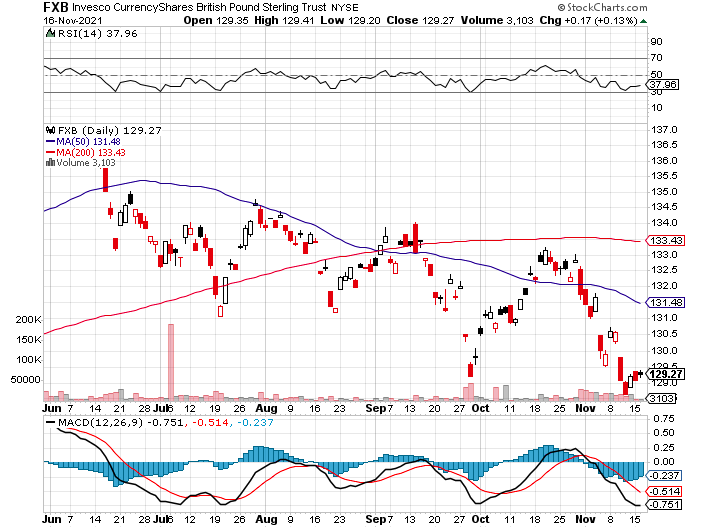 Australian Dollar (FXA)- The Global Recovery Playtook profits on long 8/$67-$69 call spread
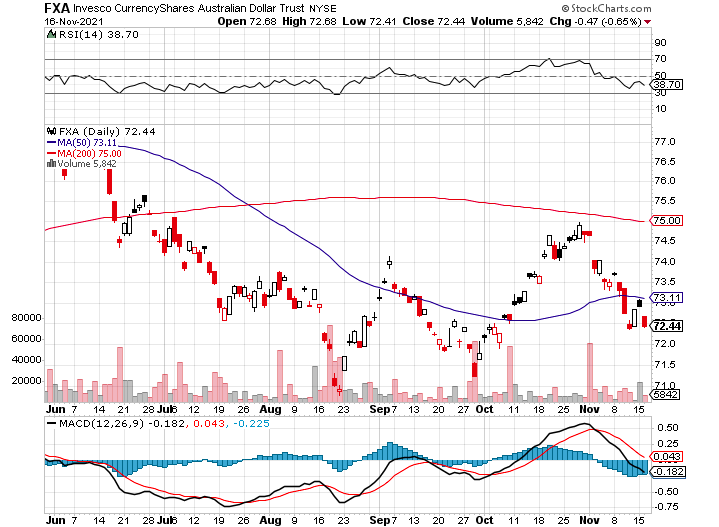 Emerging Market Currencies (CEW)
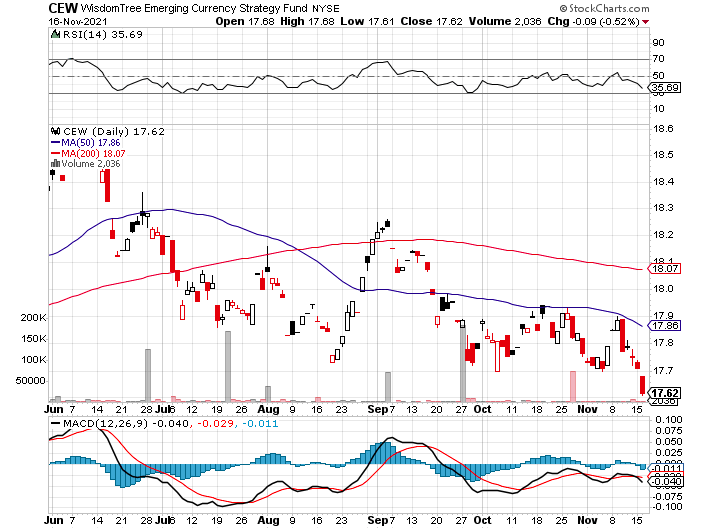 Chinese Yuan- (CYB)-
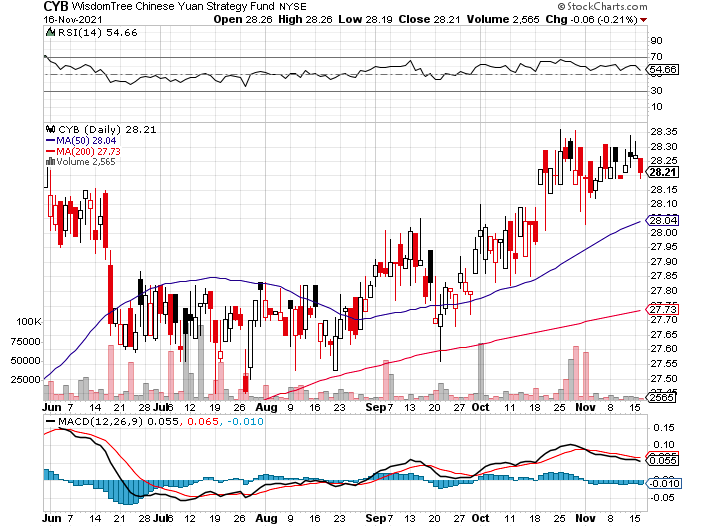 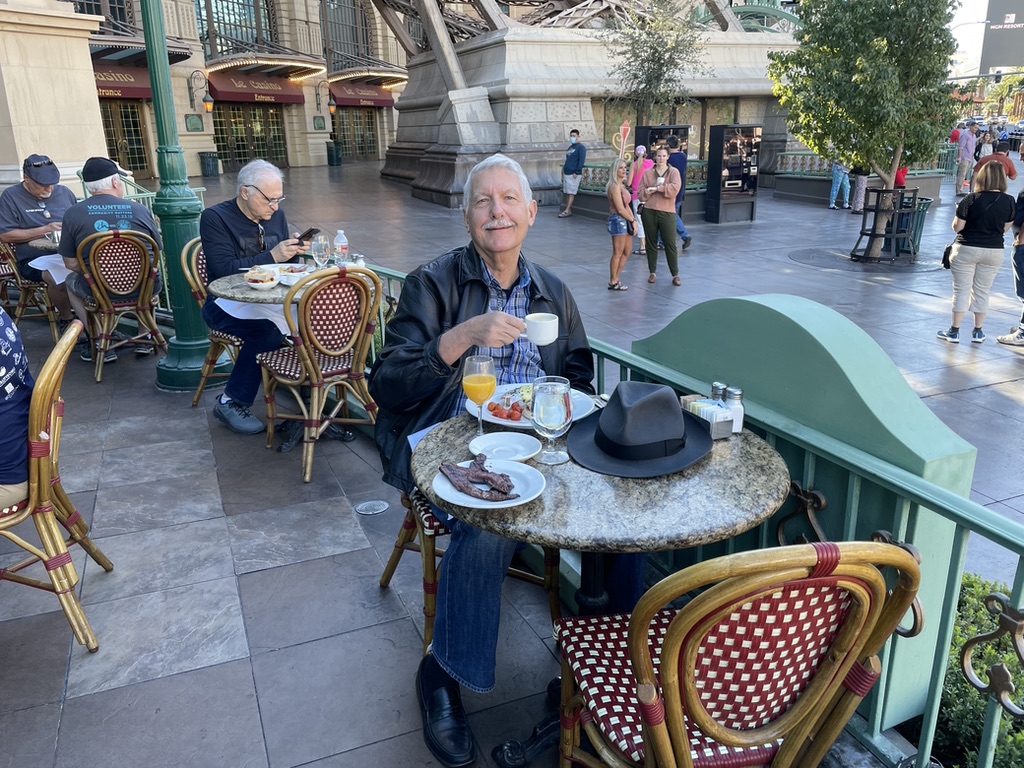 Bitcoin – Taproot ThrillsBuy the Mad Hedge Bitcoin Letter at https://www.madhedgefundtrader.com/store/
*Bitcoin Breaks to a New All-Time High on Taproot fork*Is the first major change to the Bitcoin code in four years*Offers better security and third-party app integration, making it more competitive with Ethereum * Ethereum Hits New All-Time High* SEC Blocks Pure Bitcoin ETF, knocking 6% off the crypto currency *Buy Bitcoin and Ethereum on the dip
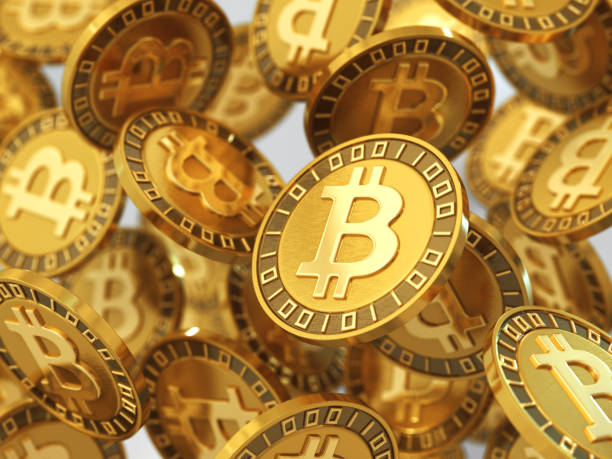 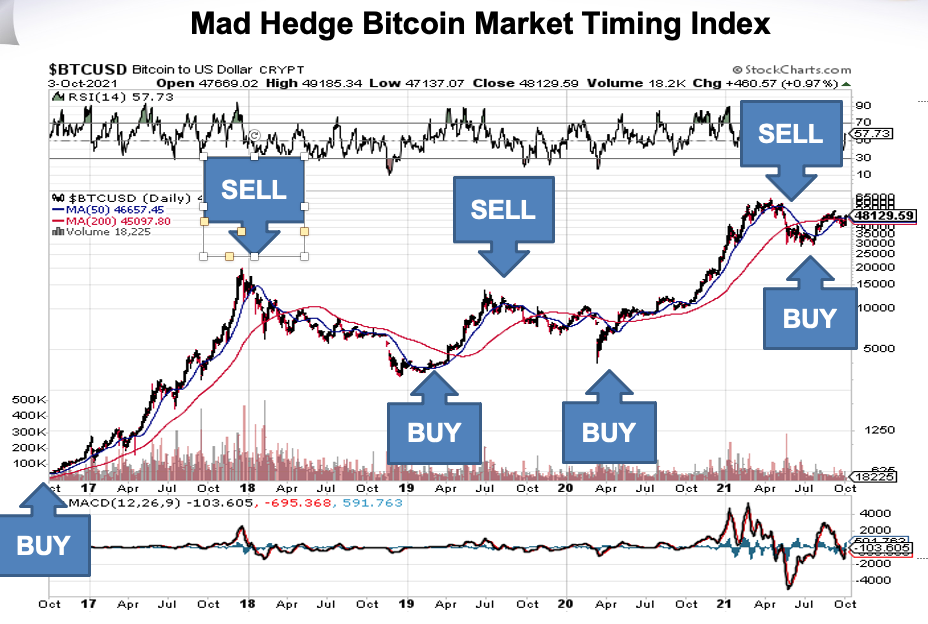 Bitcoin ($BTCUSD) – Wake Up Time
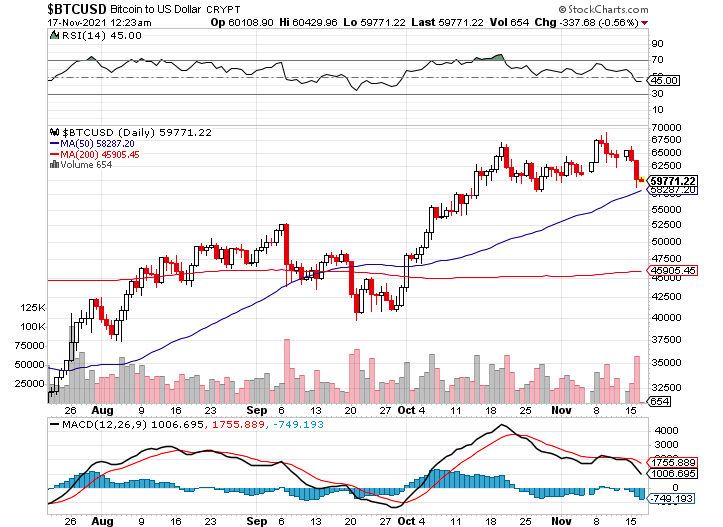 Ethereum (ETHE) –
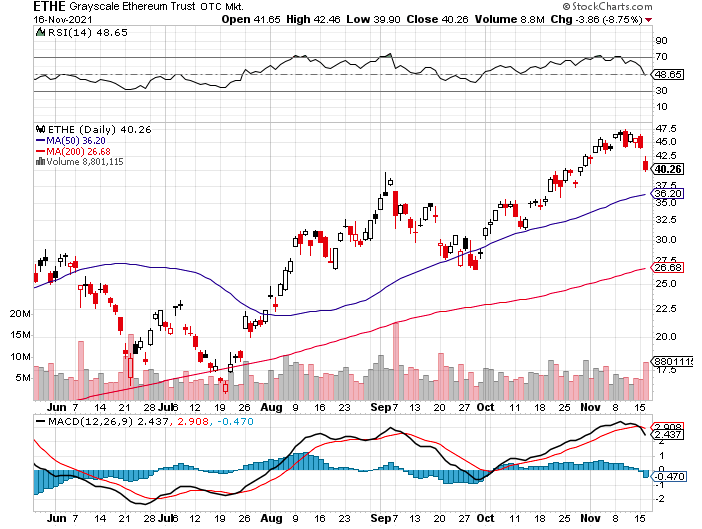 MicroStrategy (MSTR) –
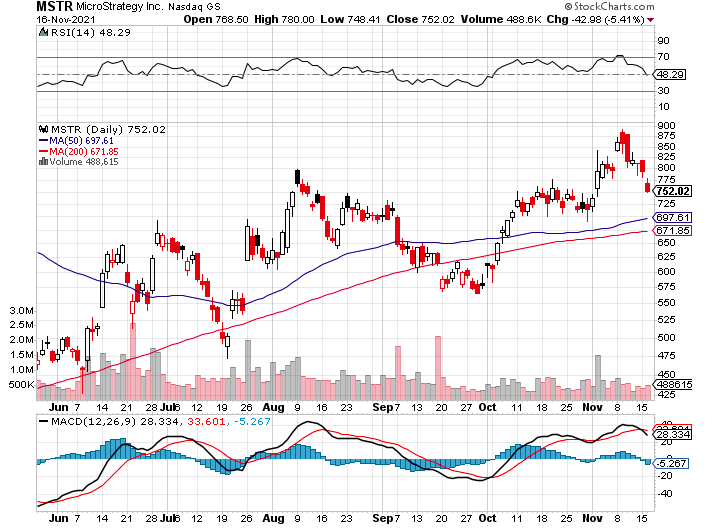 Amplify Transformational Data Sharing ETF  (BLOK) – Cross Imminent
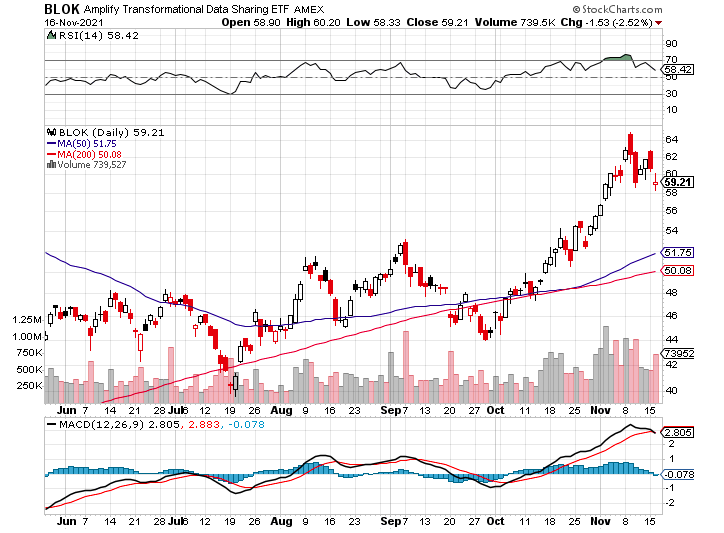 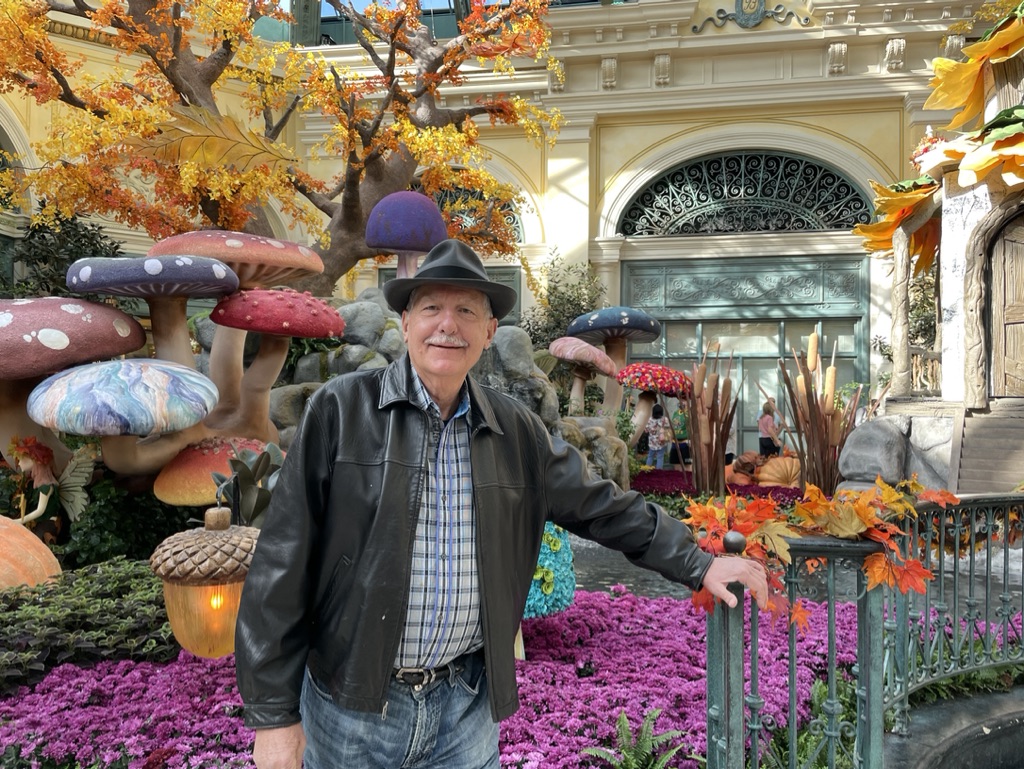 Energy – The Heat Comes Out of the Market
*Oil cools off as prices fall below $80/barrel*Fears of a Biden Strategic Petroleum Reserve release are pressing the market, 714 million barrels or a 36 day supply*Avoid energy stocks. They could be peaking here*Europe still facing a major natural gas crisis*US drillers are paying out dividends instead of Investing in new drilling, reading the writing on the wall*The end of oil is upon us, but it may take 30 years to unwind existing infrastructure*Avoid all energy plays like the plague, it’s the newbuggy whip industry as the US de-carbonizes
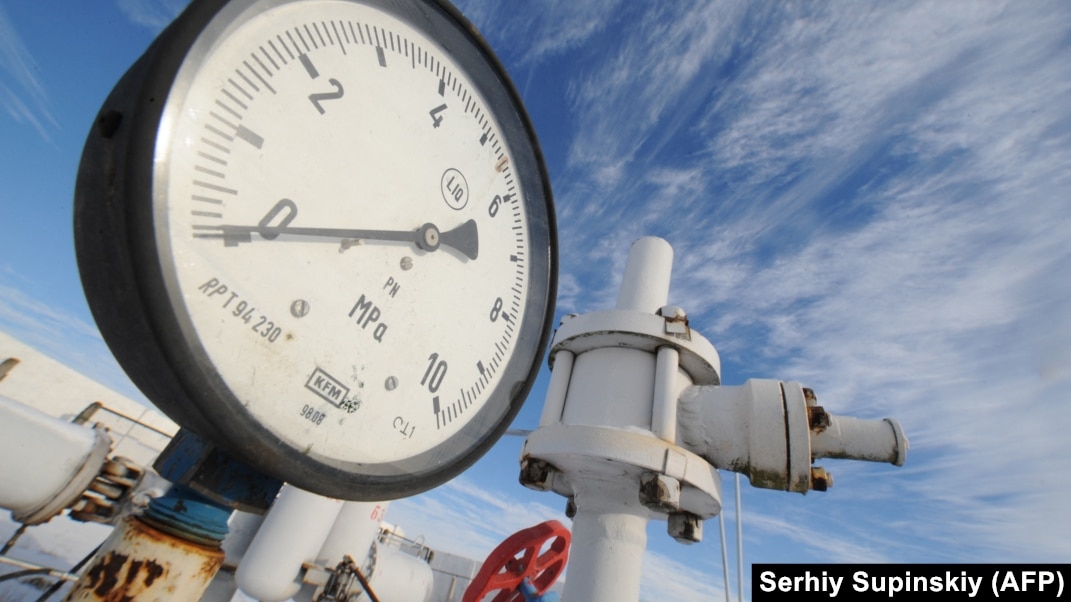 Oil-($WTIC)
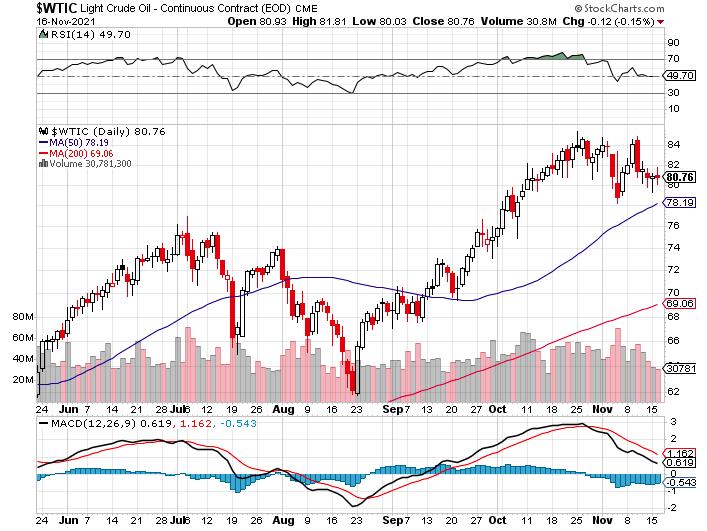 United States Oil Fund (USO)long 10/$9.50-$10 Vertical bull call spread
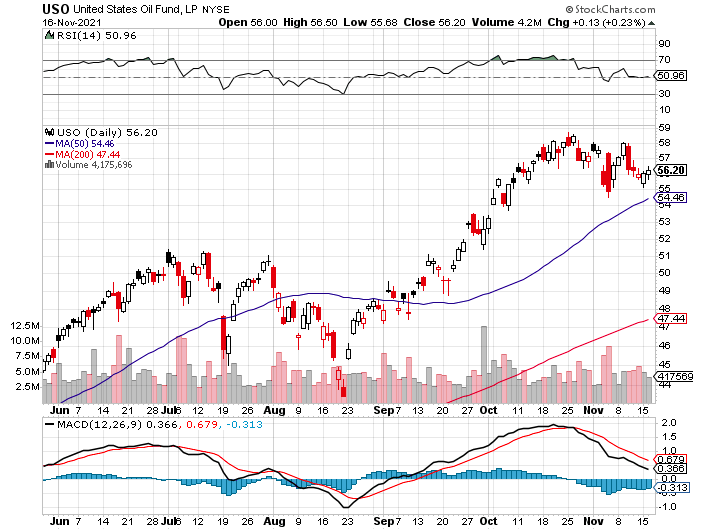 Energy Select Sector SPDR (XLE)-No Performance!(XOM), (CVX), (SLB), (KMI), (EOG), (COP)
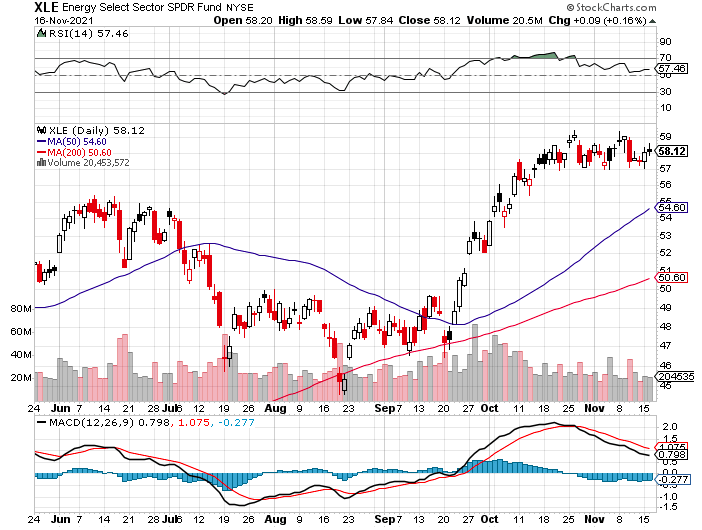 Halliburton (HAL)-
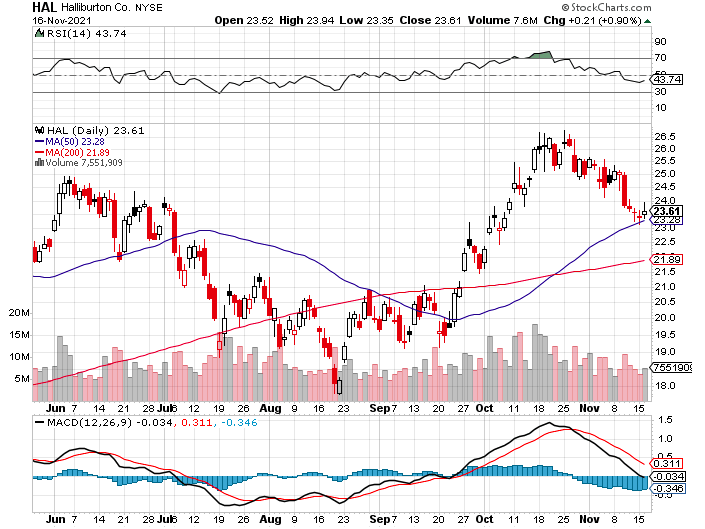 Natural Gas (UNG) -
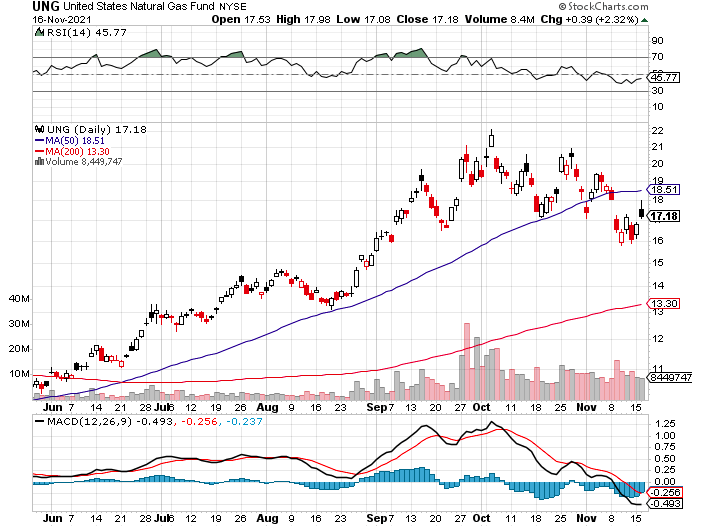 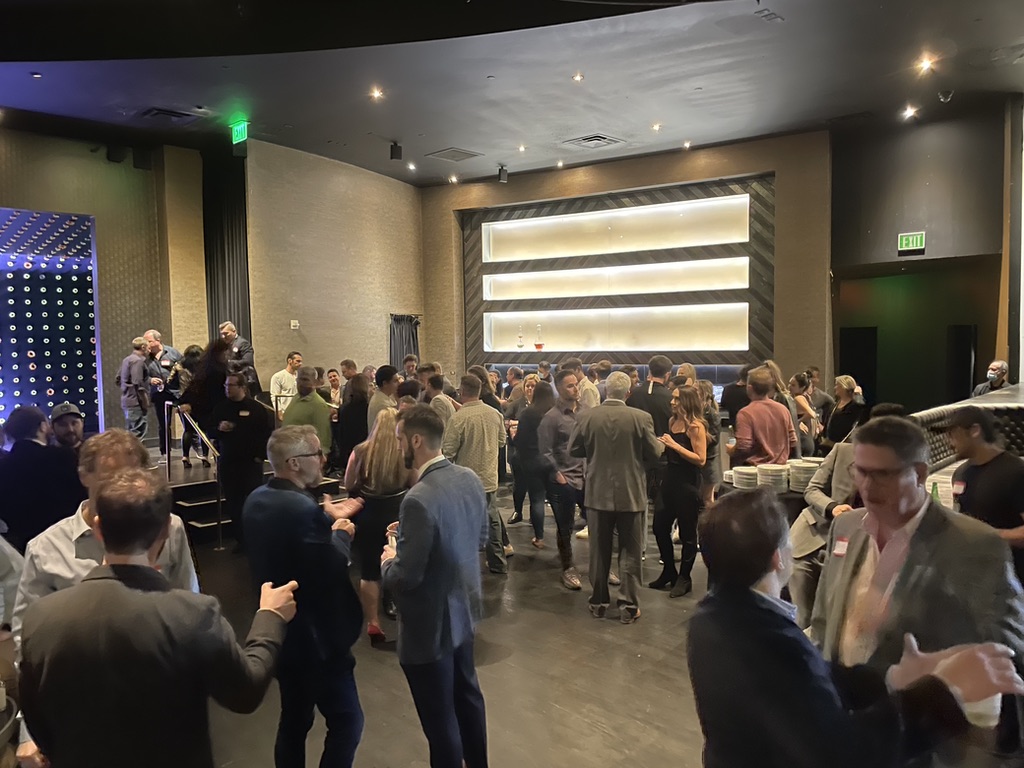 Precious Metals –  The Death of Gold
*Is the Death of Gold Here? Bitcoin has risen by more than 6X in a year, while the barbarous relic is unchanged*Gold has been the worst performing asset of 2021*Gold provided absolutely no downside protection during the pandemic crash *If $9 trillion of investment demand decamps for the crypto world, leaving only jewelry demand, $9 trillion could go into Bitcoin. *Rising interest rates bode poorly for precious metals as it raises the opportunity cost for non-yielding assets*Bitcoin is clearly sucking capital out of precious metals *Stay away until this plays out*Silver is still the bigger and better long-term play
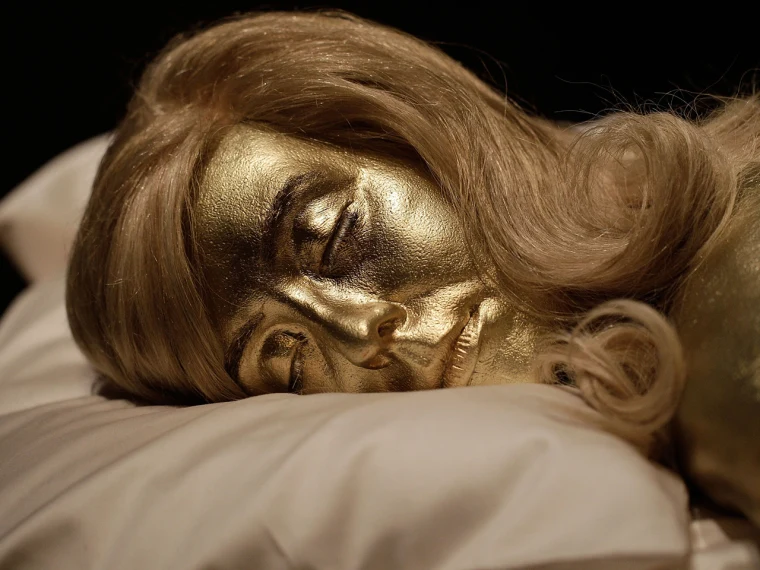 Gold (GLD)- Meltdown
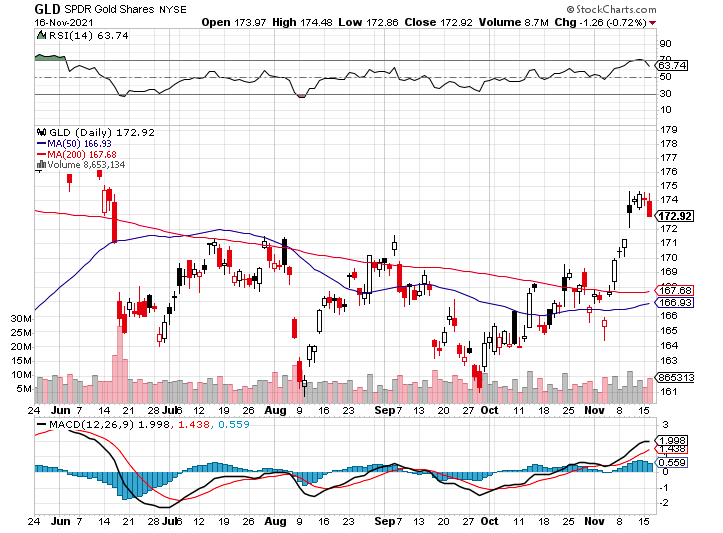 Market Vectors Gold Miners ETF- (GDX) –
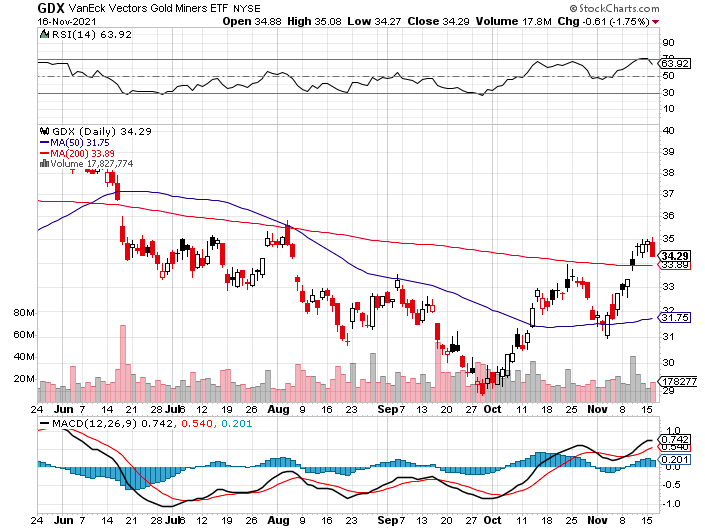 Barrick Gold (GOLD)took profits on long 1/$21-$23 call spreadtook profits on long 11/$22-$24 call spread
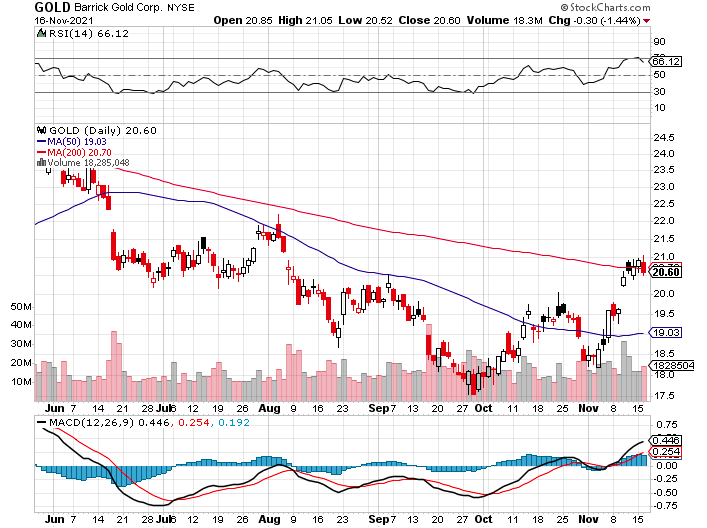 Newmont Mining- (NEM)-took profits on long $55-60 call spread
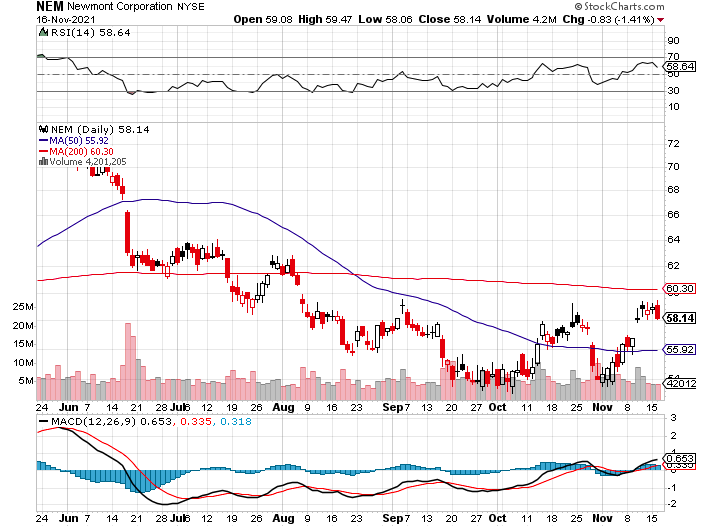 Silver- (SLV)-took profits on long 11/$19-$20 call spread
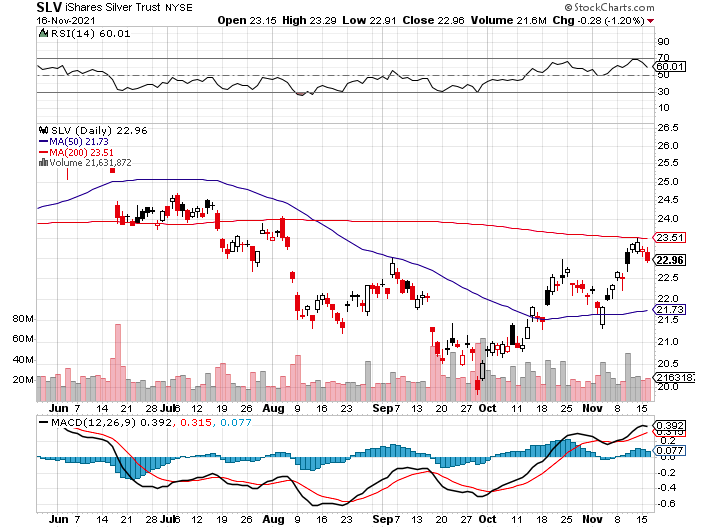 Silver Miners - (SIL)-
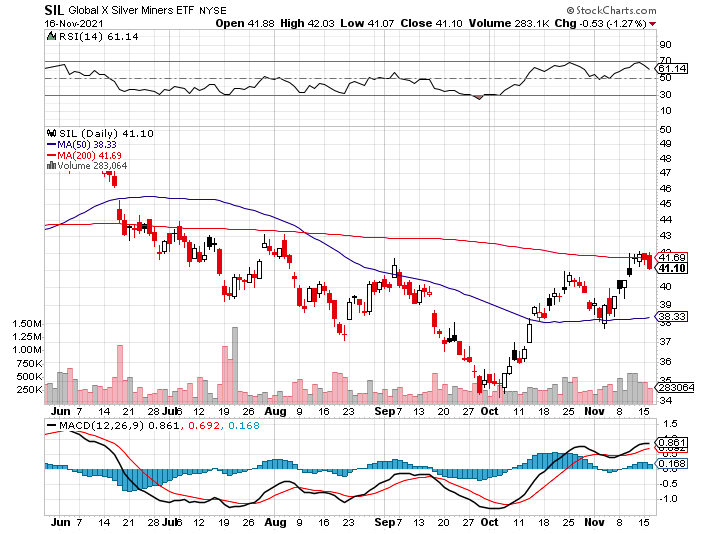 Wheaton Precious Metals - (WPM)-took profits on long 2/$39-41 call spread
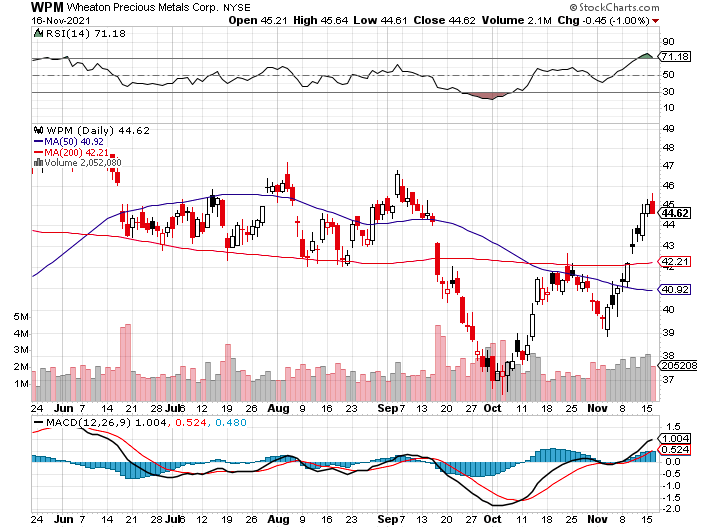 Copper (COPX)-Uptrend ResumesCopper Unions Vote to Strike in Chile, cutting off 33% of the global supply
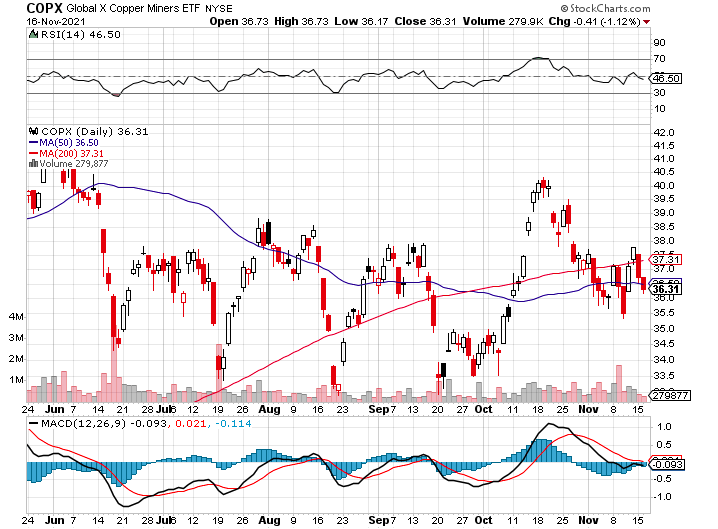 Real Estate – Hotter than Hot
* Traders are Hitting the Home ATM, taking out refi’s to place money into the stock market and Bitcoin. Some $62 billion was cashed out in Q2, the most since 2007. * A Flood of Foreign Real Estate Buyers is About to hit the US as the travel ban ends * Zillow Shuts Down Home Flipping Business after racking up some $569 million in losses * 14 Million Have Refinanced This Year, a new record *Builder Sentiment Jumps, up 3 points to 83, according to the National Association of Homebuilders. *A decade long structural shortage of housing is a huge tailwind*New homebuilders are resorting to lotteries and quotasto keep from running out of inventory *S&P Case Shiller is Still Rocketing, the National Home Price Index up 19.8% YOY in August.
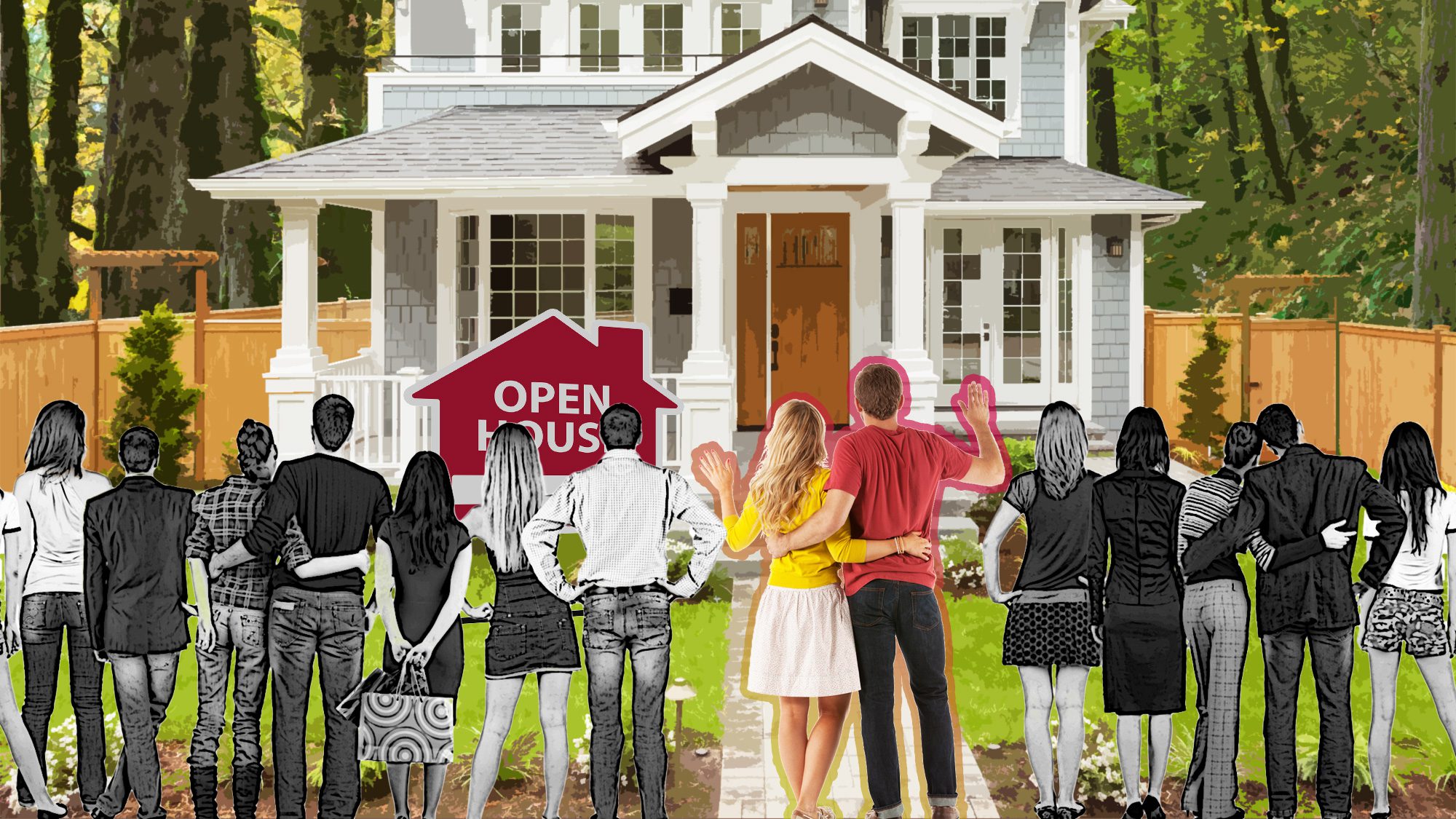 S&P Case ShillerUp 18.7% for JunePhoenix (33.3%), San Diego (26.2%), and Tampa (25.9%) lead
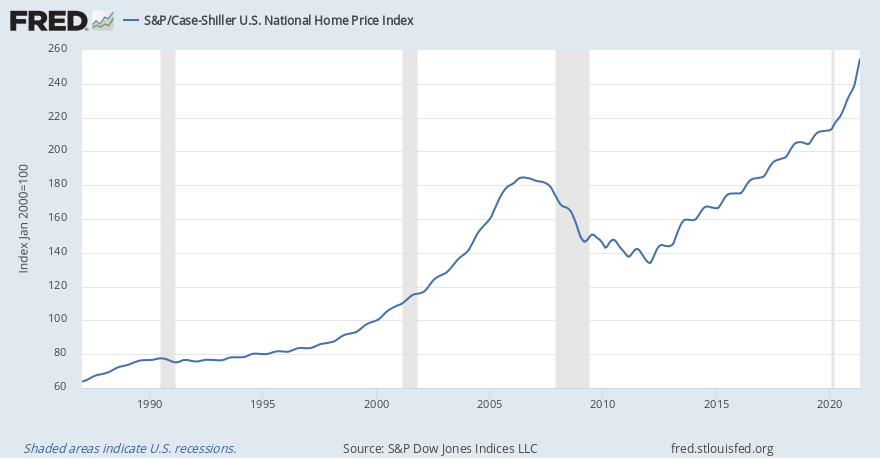 Crown Castle International (CCI) – 2.70% yielding cell phone tower REIT
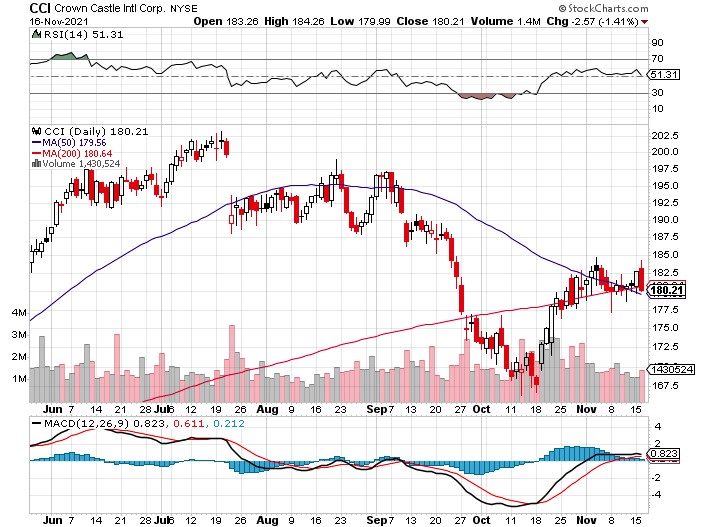 US Home Construction Index (ITB)(DHI), (LEN), (PHM), (TOL), (NVR)
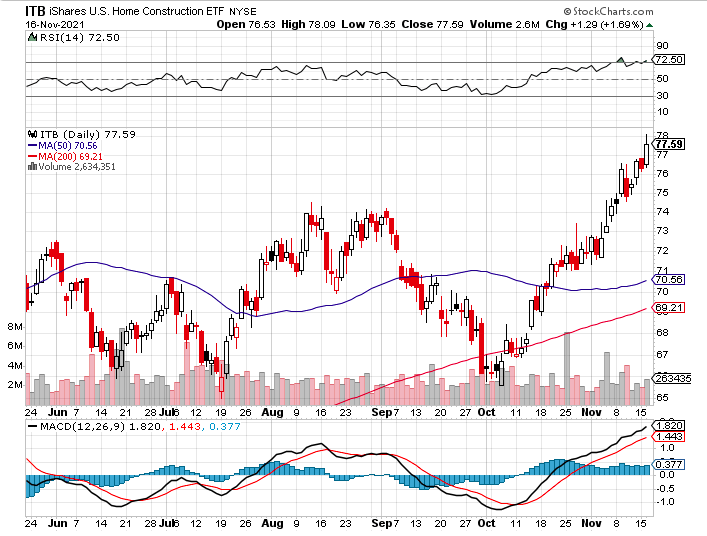 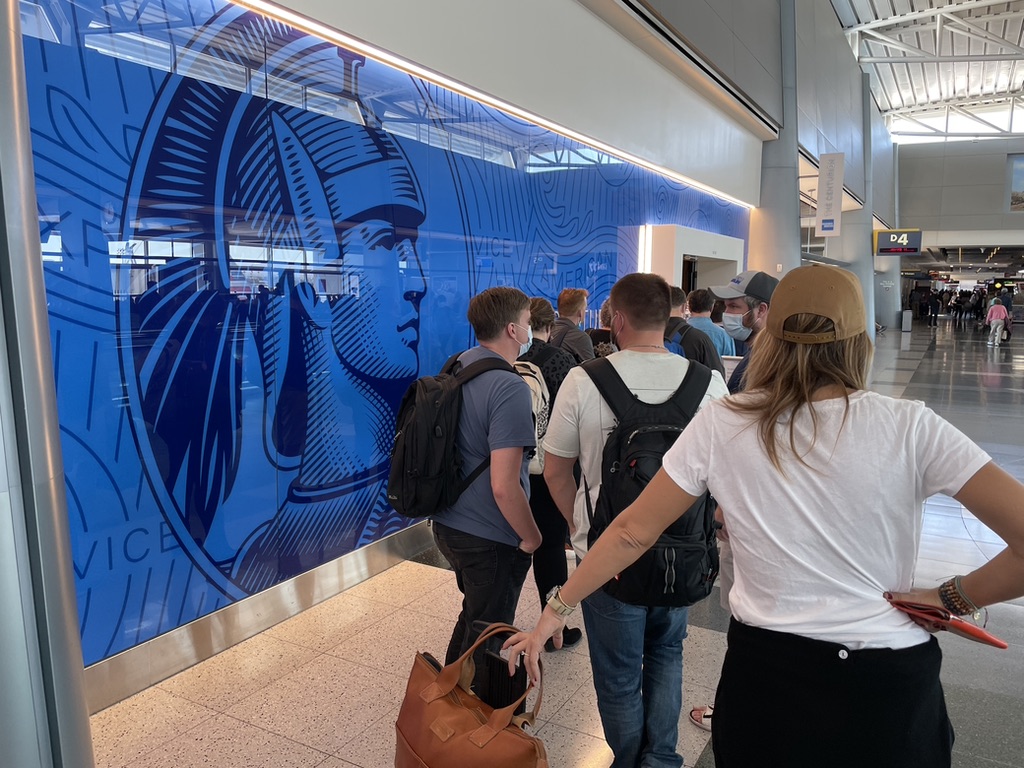 Trade Sheet-So What Do We Do About All This?
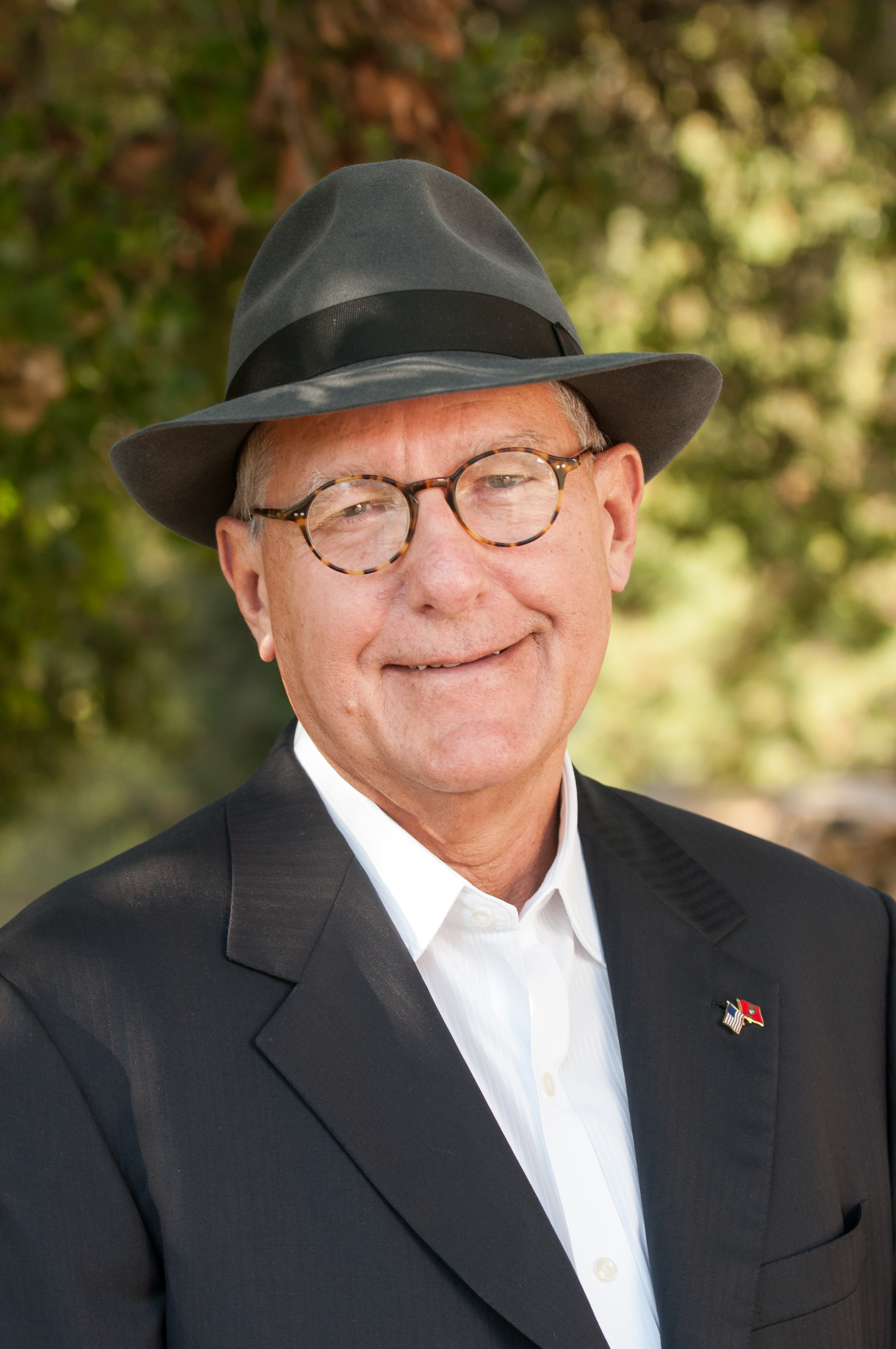 *Stocks – buy dips aggressively*Bonds – sell rallies aggressively*Commodities-stand aside*Currencies- stand aside*Precious Metals – stand aside*Energy – stand aside*Volatility - sell short over $30*Real estate – buy dips*Bitcoin – buy dips
Next Strategy Webinar12:00 EST Wednesday, December 1, from Silicon Valleyemail me questions at support@madhedgefundtrader.com
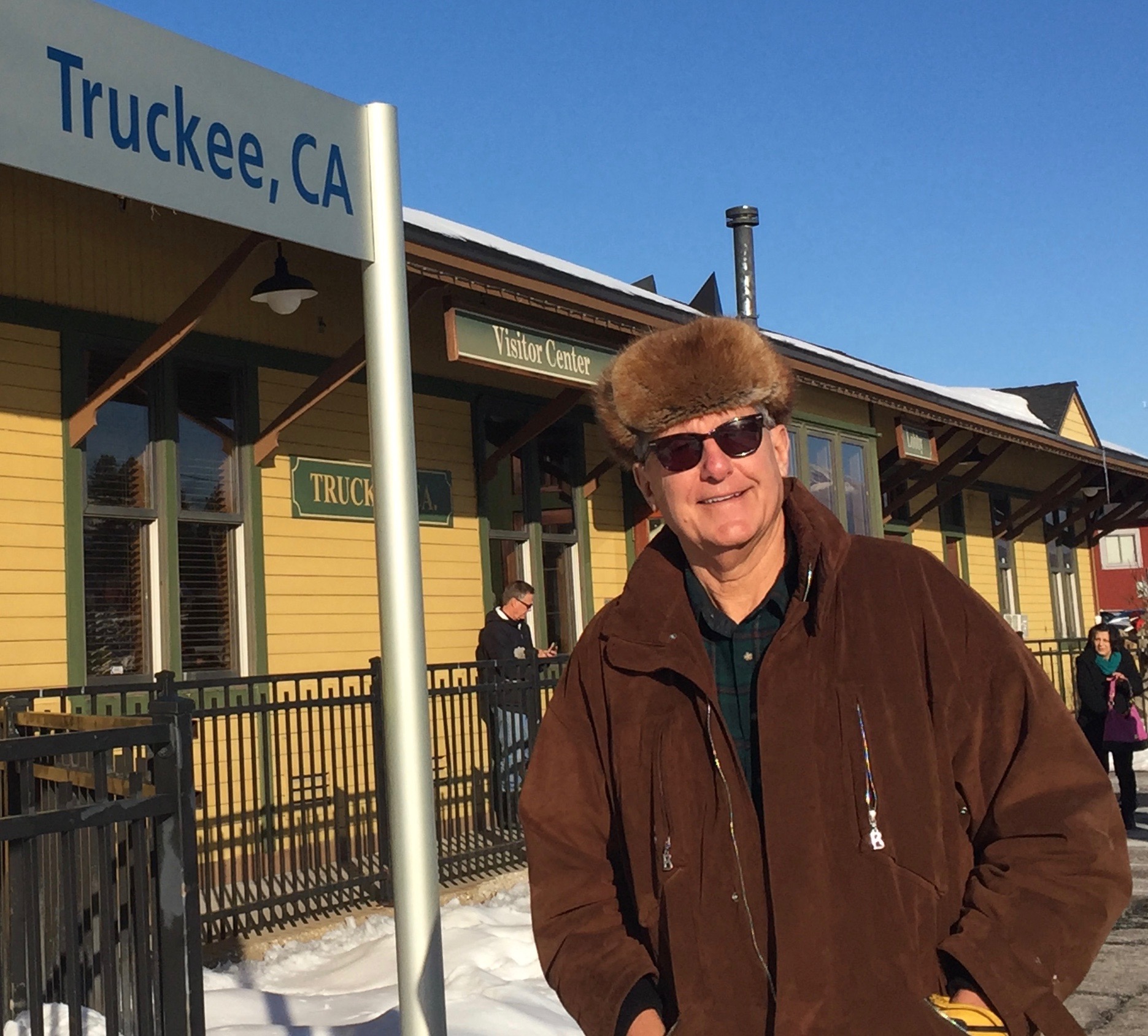 Good Luck and Good Trading!